The 2010 TOUR
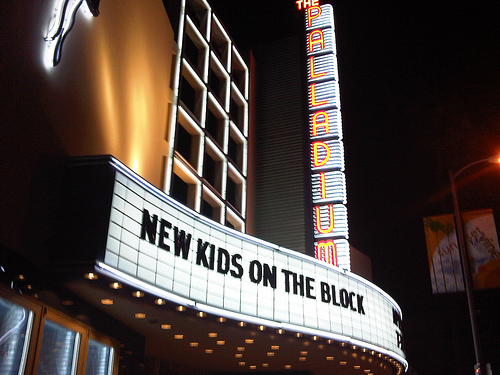 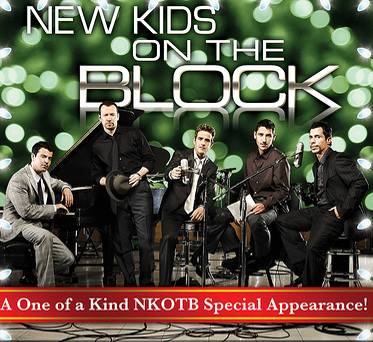 The Electron Ion Collider
EIC
E.C. Aschenauer
PheniX Summer Student Program, June 2010
1
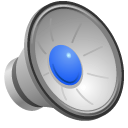 The Standard Model
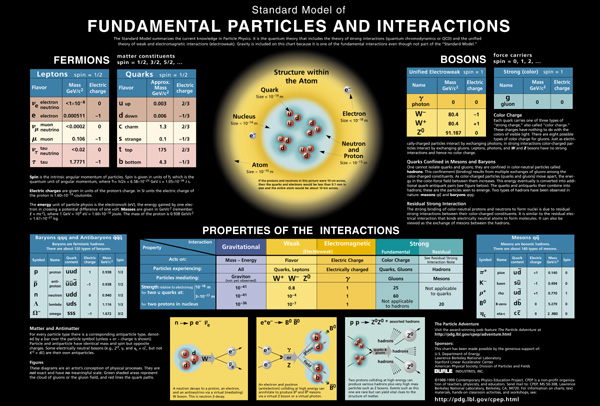 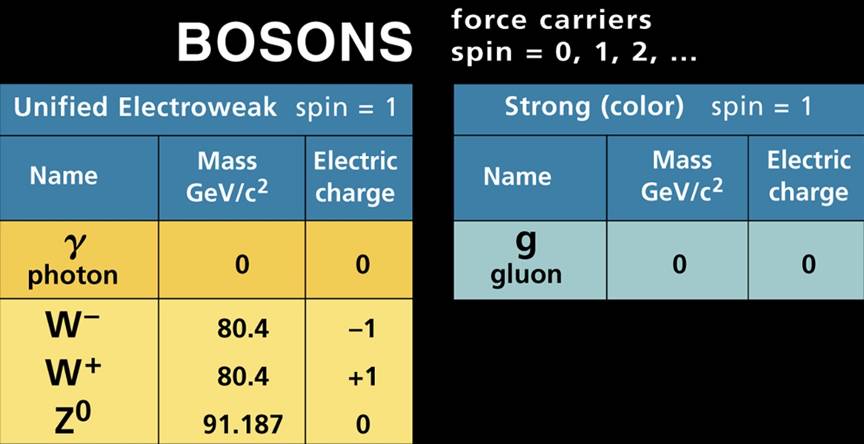 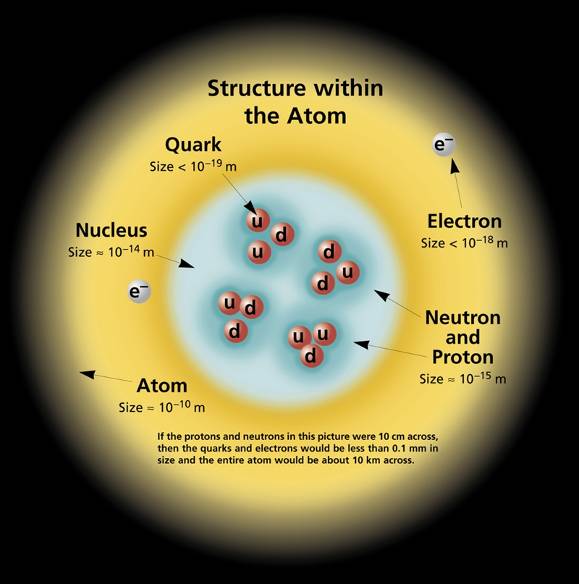 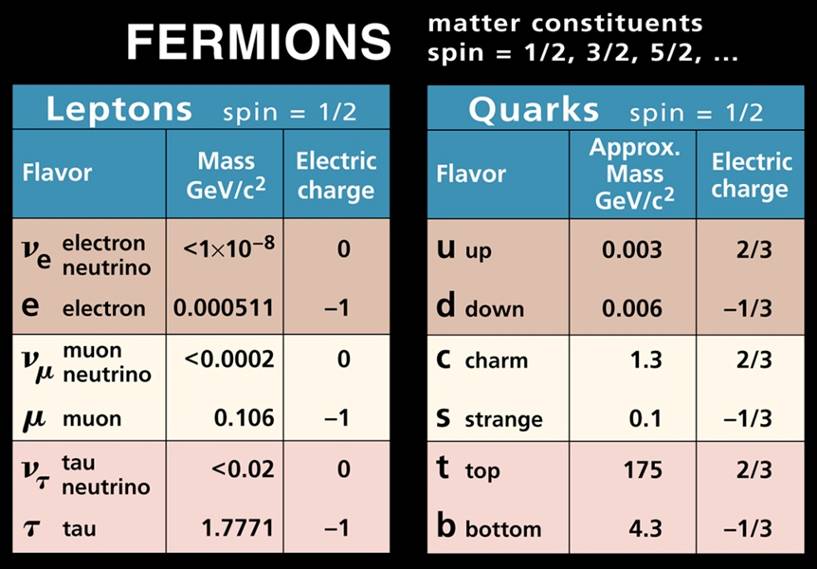 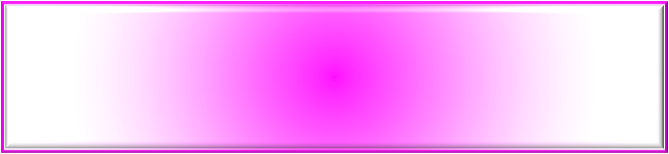 QED: Theory of the Electromagnetic Interaction
QCD: Theory of the Strong Interaction
PheniX Summer Student Program, June 2010
2
E.C. Aschenauer
Feynman Diagram: 
e+e- annihilation
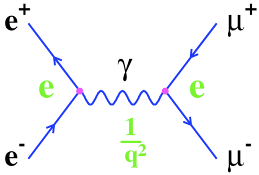 √α
√α
A reminder of Quantum Electro-Dynamics (QED)
Theory of electromagnetic interactions
Exchange particles (photons) do not carry electric charge
Flux is not confined: V(r) ~ 1/r, F(r) ~ 1/r2
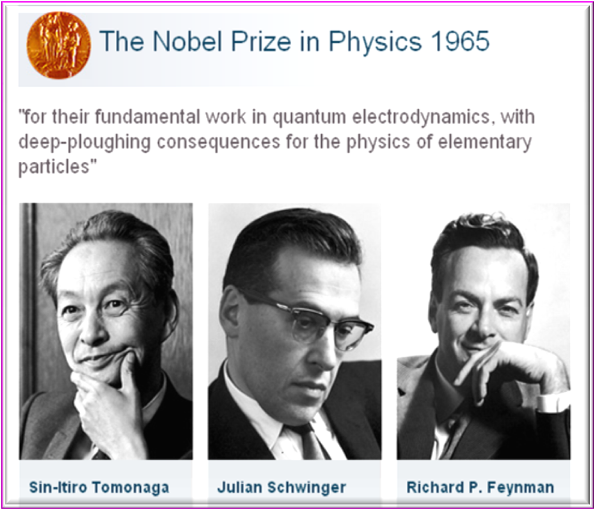 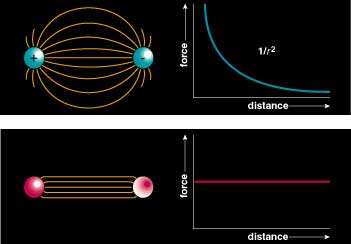 Coupling constant (α): Interaction Strength
In QED: αem = 1/137
PheniX Summer Student Program, June 2010
3
E.C. Aschenauer
Quantum Chromo-Dynamics (QCD) - 1973
Theory of strong (nuclear) interactions
Three colour charges: red, green and blue
Exchange particles (gluons) carry colour charge and can self-interact
Flux is confined: V(r) ~ r, F(r) ~ constant
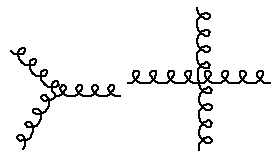 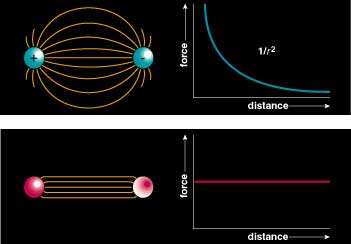 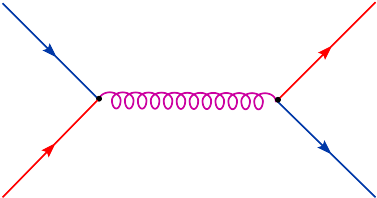 q
q
√α
√α
q
g
q
~1/r at short range
αs = strong coupling constant ≈ 0.3
gluons can self-interact - more vertices are allowed
long range force ~ r
PheniX Summer Student Program, June 2010
4
E.C. Aschenauer
Features of Quantum Chromo-Dynamics
Confinement
At large distances, the effective coupling between quarks is large, resulting in confinement (V(r) ~ r)
Free quarks are not observed in nature
Asymptotic freedom
At short distances, the effective coupling between quarks decreases logarithmically
Under such conditions, partons appear to be quasi-free
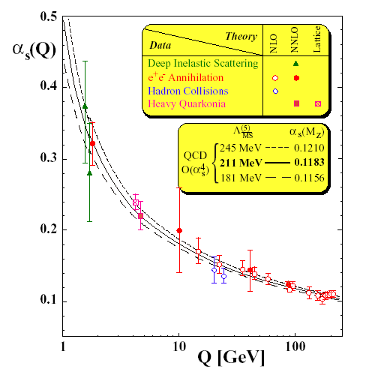 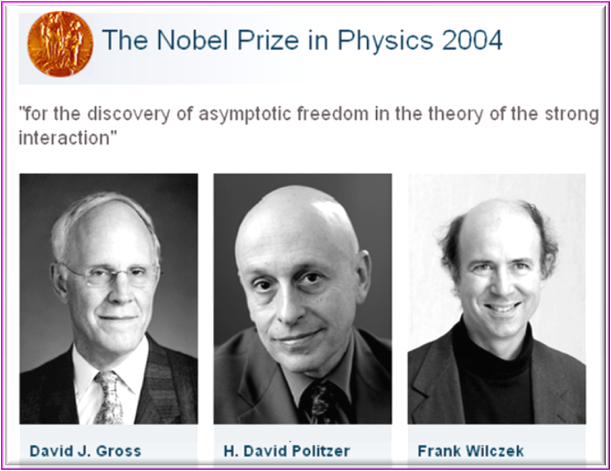 0.2 fm          0.02 fm        0.002 fm
PheniX Summer Student Program, June 2010
5
E.C. Aschenauer
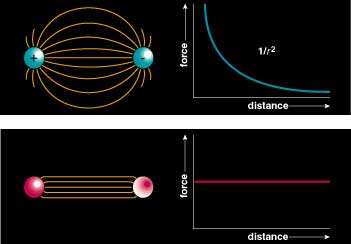 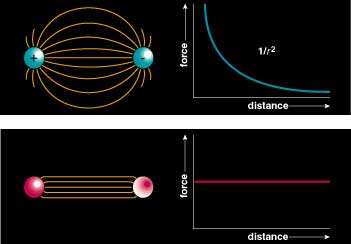 QED vs QCD
Potentials:


long range aspect of Vs(r) leads to quark confinement and the existence of nucelons
PheniX Summer Student Program, June 2010
6
E.C. Aschenauer
Experimental Prerequisites
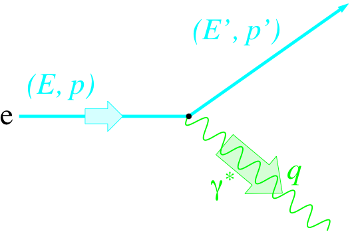 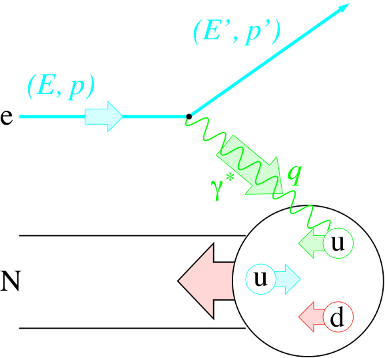 longitudinally un-(polarized) lepton beam
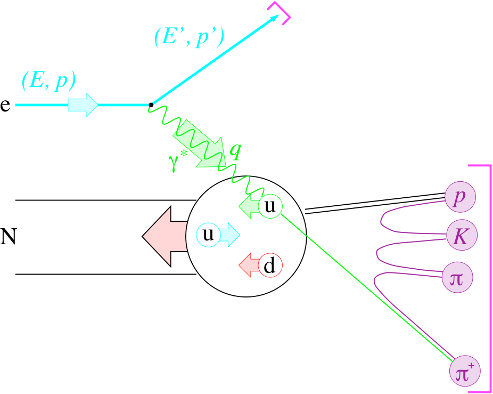 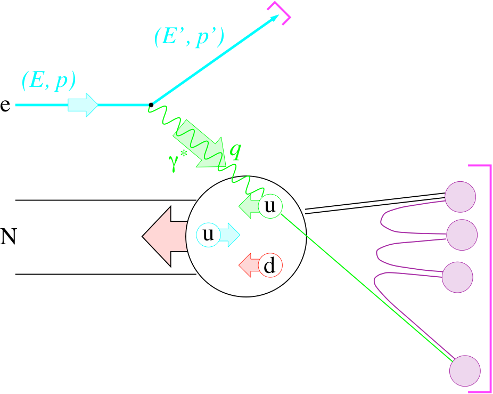 longitudinally un-(polarized) nuclear target
large geometrical acceptance
 small angles
    limited by synchrotron radiation
 big angles
    limited by money
good particle identification
So far only “fixed target” experiments for polarized physics at:
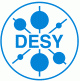 PheniX Summer Student Program, June 2010
7
E.C. Aschenauer
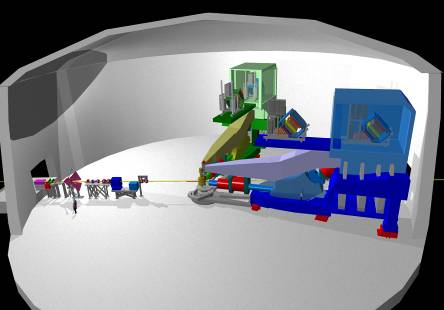 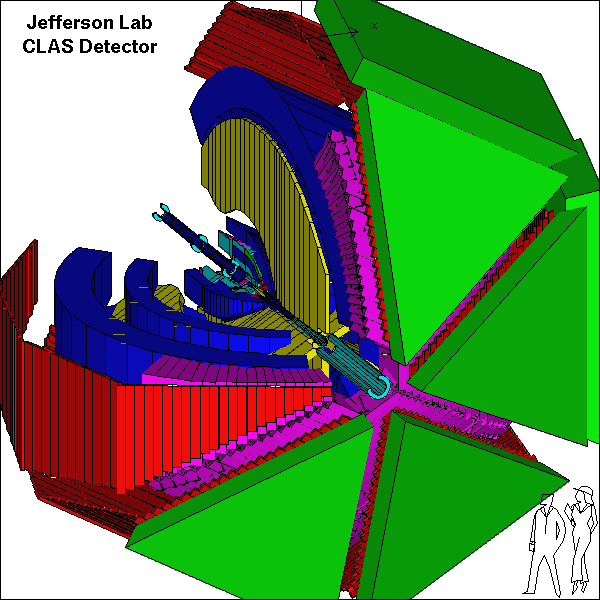 Hall B
Hall A
160 GeV μ
Two high-resolution 
4 GeV spectrometers
Large acceptance spect. electron/photon beams
SM2
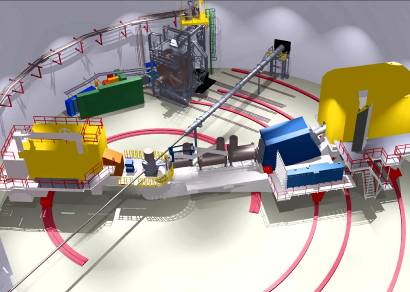 Hall C
SM1
6LiD Target
7 GeV spectrometer, 
1.8 GeV spectrometer, 
large installation experiments
The contemporary “spin” experiments
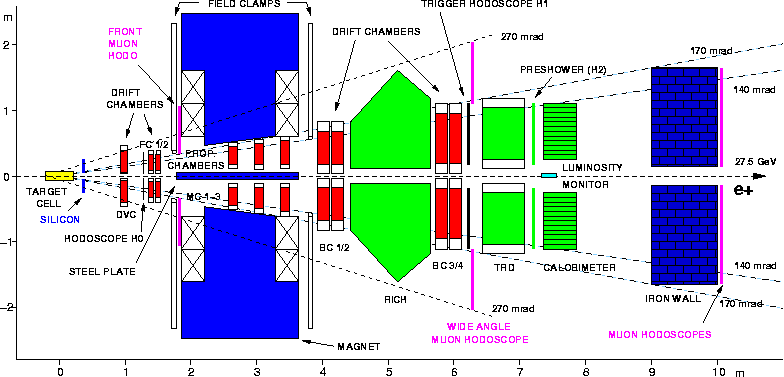 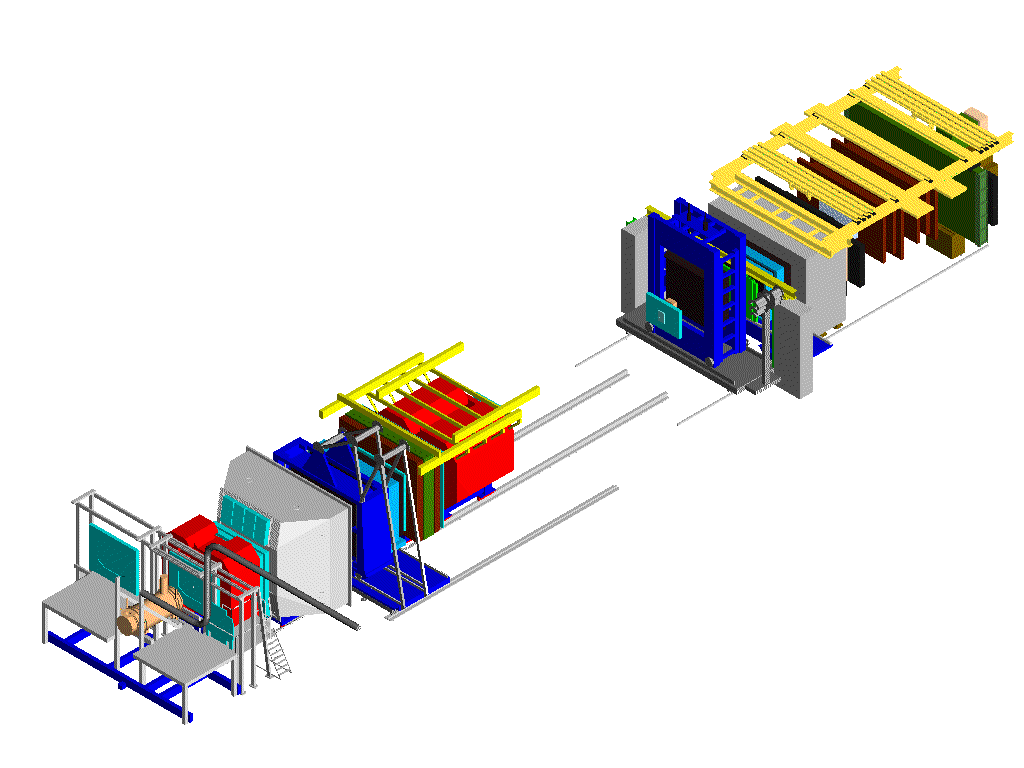 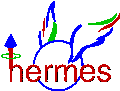 Trigger-hodoscopes
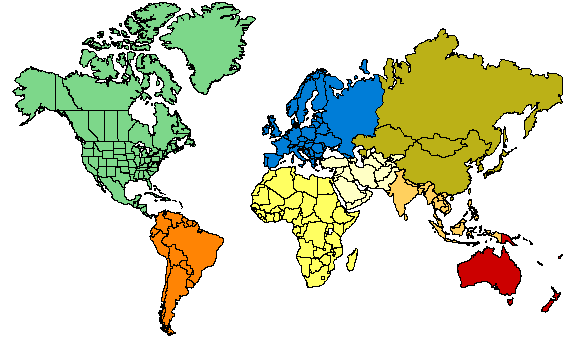 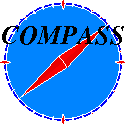 μ Filter
ECal & HCal
50 m
RICH
MWPC
Beam: 27.5 GeV e±; <50>% polarization
Target: polarized gas targets H, D, <85%> He3 <50%> polarization
         unpolarised gas targets H2 to Xenon
Lumi: pol: 5x1031 cm-2/s-1; unpol: 3x1032-33 cm-2/s-1
Data taking finished June 2007
Straws
Beam: ≤6 GeV e-; 85% polarization
Target: polarized targets 3He, 6LiD, NH3
          several unpolarised targets
Gems
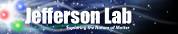 Drift chambers
Beam: 160 GeV m: 80% polarization
Target: 6LiD:  50% polarization (2002-2006)
          NH3: 80% polarisation (2007)
Lumi:    5x1032 cm-2s-1
2010 & 2011: longitudinal and transverse NH3
Micromegas
SciFi
Silicon
PheniX Summer Student Program, June 2010
E.C. Aschenauer
8
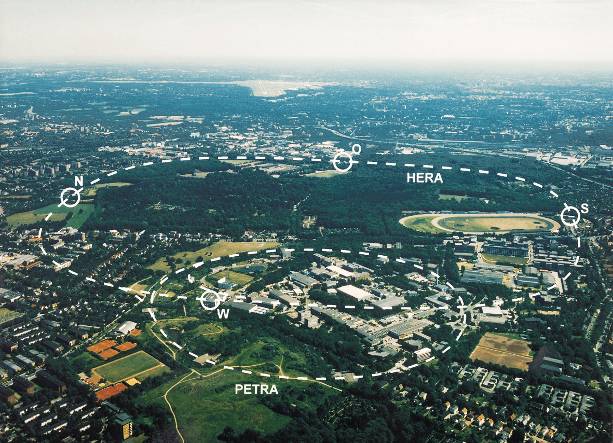 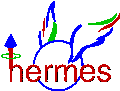 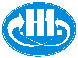 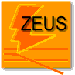 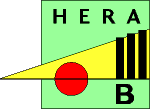 HERA @  DESY
The Experiments @ HERA
Explore the structure of
the nucleon with a lepton 
beam
 Deep Inelastic Scattering 
    (DIS)
 Scattering angle and energy
   of electron 
    x of the quarks

High energy = 
short wave length
 Scattering angle ~ Q2
   mass of the exchanged
   particle
 Centre-of-mass energy 
    resolution;
   √s = 314GeV  10-18m
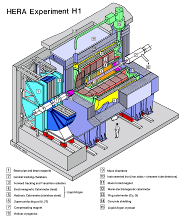 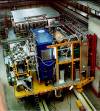 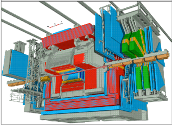 HERA: e+/e- (27GeV) - proton (920 GeV) collider
PheniX Summer Student Program, June 2010
9
E.C. Aschenauer
FF
DF
Deep Inelastic Scattering
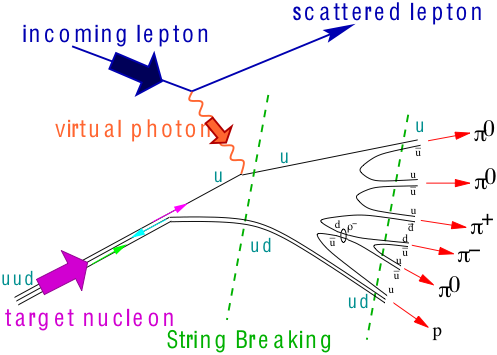 Important kinematic variables:
Photon:
q
Quark:
Hadron:
cross section:
PheniX Summer Student Program, June 2010
10
E.C. Aschenauer
The structure of the proton – simple view
Quark splits
into gluon
splits
into quarks …
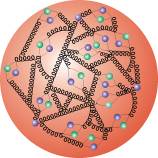 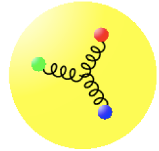 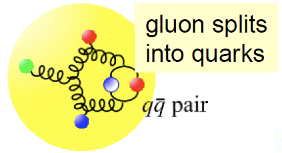 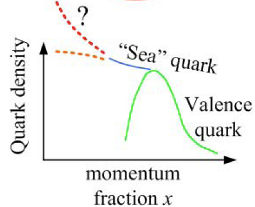 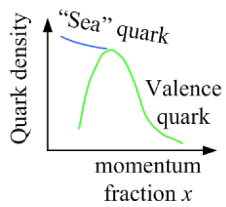 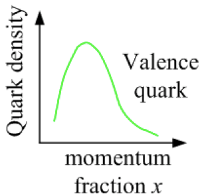 Increasing resolution (large angle scattering = large Q2)
Increasing resolution: we see “small” partons
 How do the quarks behave at low-x
PheniX Summer Student Program, June 2010
E.C. Aschenuer
E.C. Aschenauer
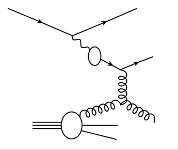 q
q
qg
g
g
Main Underlying Processes
Q2
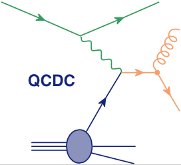 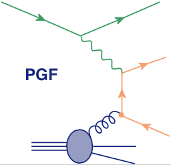 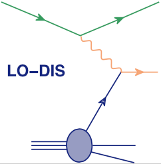 +
+
+
+
Splitting of 
  qq 
hard QCD 22
scattered lepton in detector

virtual photon
know x of parton
„Soft“ & Hard VMD:
Elastic, diffractive, non-diffractive minimum bias
Scale: Q2 
pt can be big
Scale: pt or mq
x of parton is 
not known
very much like pp
PheniX Summer Student Program, June 2010
12
E.C. Aschenauer
Photon:
Quark:
FF
DF
Hadron:
Deep Inelastic Scattering
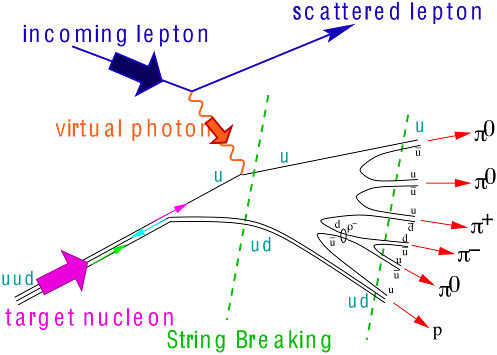 Important kinematic variables:
Collider:
q
cross section:
PheniX Summer Student Program, June 2010
E.C. Aschenauer
E.C. Aschenauer
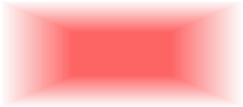 Dynamic creation 
of quarks 
at low x
“Structure Function” & quark densities
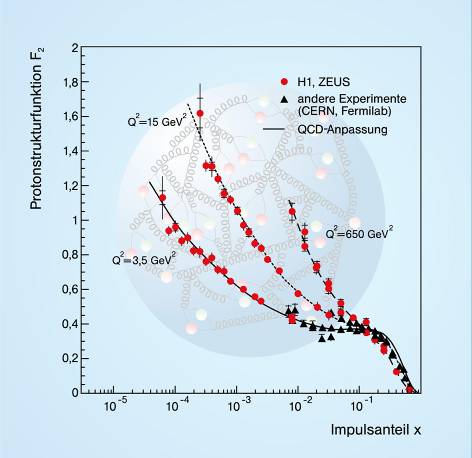 Strong increase of sea quarks
   towards low x
quark density
Density increases with Q2
 more partons by magnified
   view
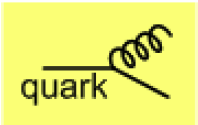 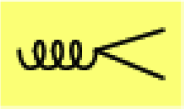 PheniX Summer Student Program, June 2010
E.C. Aschenauer
E.C. Aschenauer
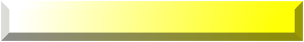 Gluon density dominates
Measure Glue through DIS
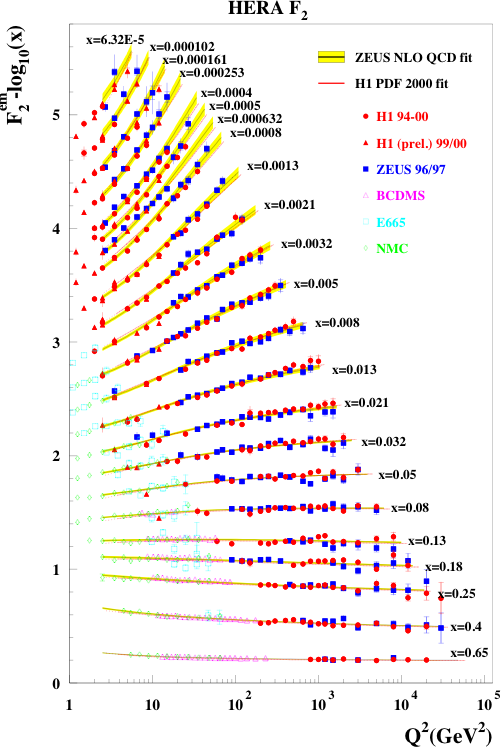 small x
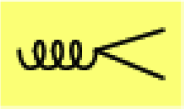 Observation of large 
scaling violations
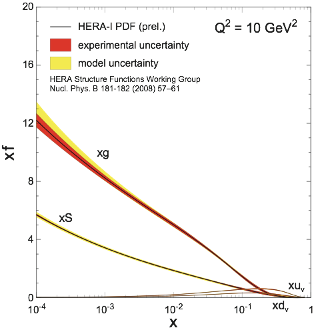 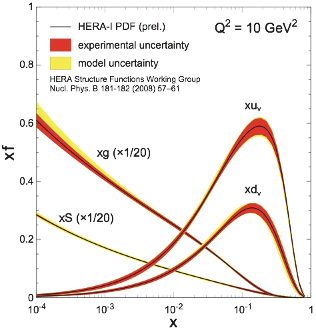 large x
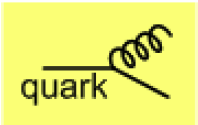 PheniX Summer Student Program, June 2010
15
E.C. Aschenauer
[Speaker Notes: Counter-intuitively the best way is through an EM process: DIS
y = inelasticity = fraction of the incoming electron energy carried by photon in the rest frame of the nucleon 
The structure function F2 is sensitive to the sum of quark and anti-quark momentum distribution in the nucleon.
The apparent scaling of the data with Q2 at large x in early DIS data from SLAC was termed “Bjorken scaling” and motivated the parton model.
In the parton model, FL = 0, while in QCD, it is directly proportional to the gluon structure function, FL(x,Q2) ~ aS xG(x,Q2), at low x.
DGLAP: fixed x -> evolution along Q2
sigma (gamma N) = sig_T + sig_L
sig_L ~ FL
sig_tot ~ F2/Q^2
\frac{d^2 \sigma^{ep \rightarrow eX}}{dx dQ^2} = \frac{4 \pi \alpha^2_{e.m.}}{xQ^4} \left[ \left(1-y+\frac{y^2}{2} \right ) F_2(x,Q^2) - \frac{y^2}{2} F_L(x,Q^2) \right]]
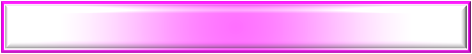 ⇒ G(x,Q2) with great precision
FL: measures glue directly
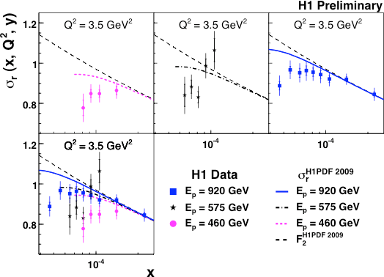 FL ~ αs G(x,Q2) 
requires √s scan Q2/xs = y
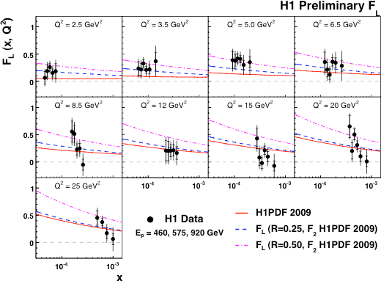 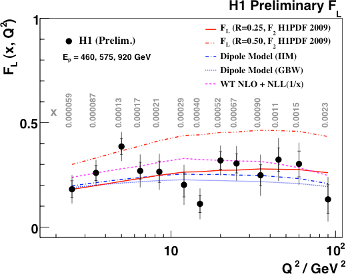 PheniX Summer Student Program, June 2010
16
E.C. Aschenauer
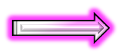 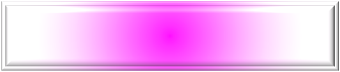 Does the rise of F2 set in 
at the same Q2 for nuclei?
What do we know till know
F2=C(Q2)x-l
Q2 = 1GeV  0.2fm
EM proton radius: 0.9fm
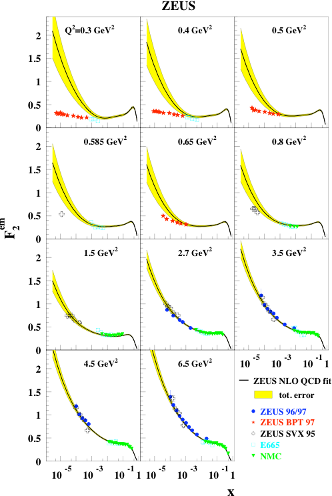 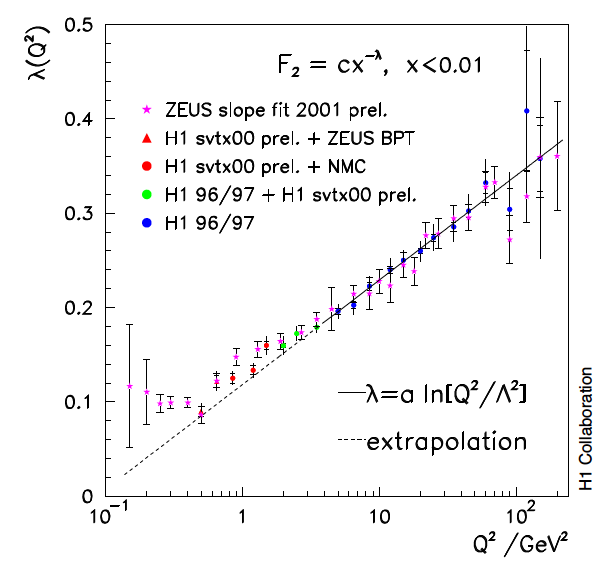 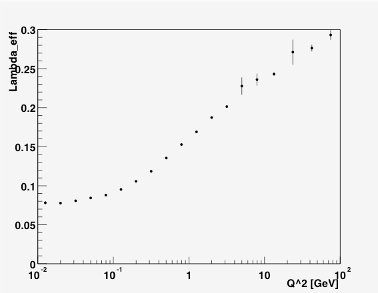 Transition, Why, How?
PheniX Summer Student Program, June 2010
17
E.C. Aschenauer
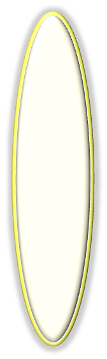 Parton Saturation
small x
at small x linear evolution gives
   strongly rising g(x)
violation of Froissart unitary bound 

 BK/JIMWLK non-linear evolution includes 
   recombination effects  saturation
Dynamically generated scale
   Saturation Scale: Q2s(x)
Increases with energy or decreasing x
Scale with Q2/Q2s(x) instead of x and Q2 separately
x = Pparton/Pnucleon
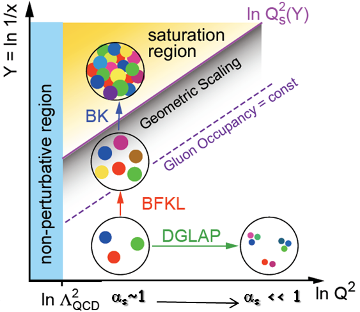 Bremsstrahlung
	~ asln(1/x)
Recombination
	~ asr
Saturation must set in at 
forward rapidity/low x 
when gluons start to overlap 
and when recombination 
becomes important
PheniX Summer Student Program, June 2010
18
E.C. Aschenauer
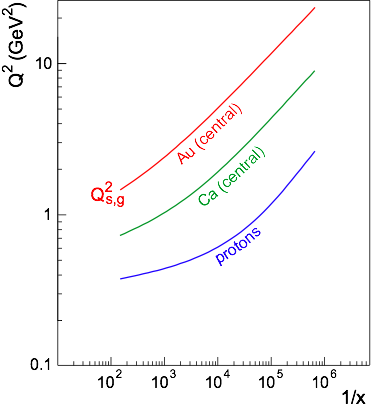 Hera
Kowalski, Lappi and Venugopalan, PRL 100, 022303 (2008)); Armesto et al., PRL 94:022002; Kowalski, Teaney, PRD 68:114005)
EIC - Reaching the Saturation Regime
Saturation:
 Au: Strong hints from RHIC at x ~ 10-3
 p: No (?) hints at Hera up to x=6.32⋅10-5, Q2 = 1-5 GeV2
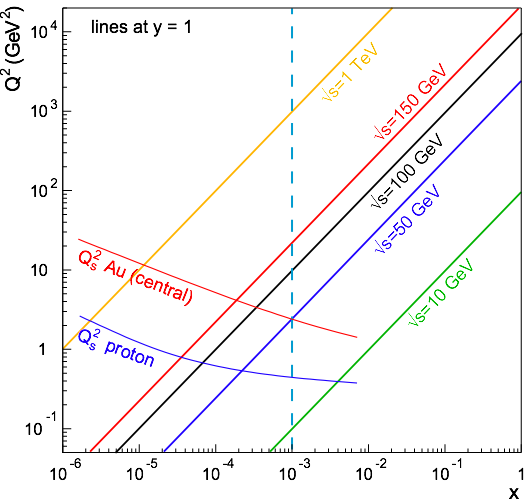 Nuclear Enhancement:
Coverage:
Need lever arm in Q2 at fixed x to constrain models
Need Q > Qs to study onset of saturation
ep: even 1 TeV is on the low side
eA: √s = 50 GeV is marginal, around √s = 100 GeV desirable
   20 GeV x 100 GeV
PheniX Summer Student Program, June 2010
19
E.C. Aschenauer
F2: for Nuclei
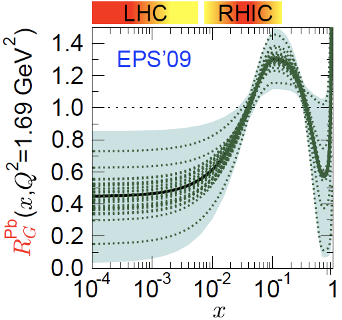 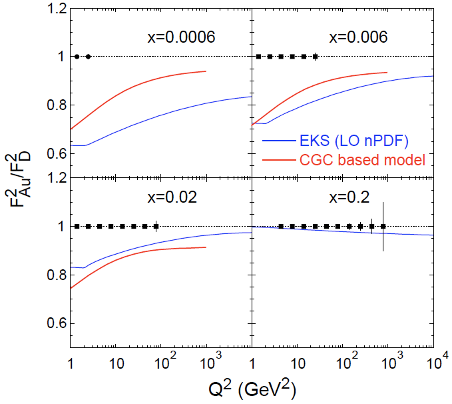 shadowing
LHC h=0
RHIC h=3
Assumptions:
 10GeV x 100GeV/n
 √s=63GeV
 Ldt = 4/A fb-1
 equiv to 3.8 1033 cm-2s-1
 T=2weeks; DC:50%
 Detector: 100% efficient
 Q2 up to kin. limit sx
 Statistical errors only
 Note: L~1/A
“sweet” spot
R=1
antishadowing
PheniX Summer Student Program, June 2010
20
E.C. Aschenauer
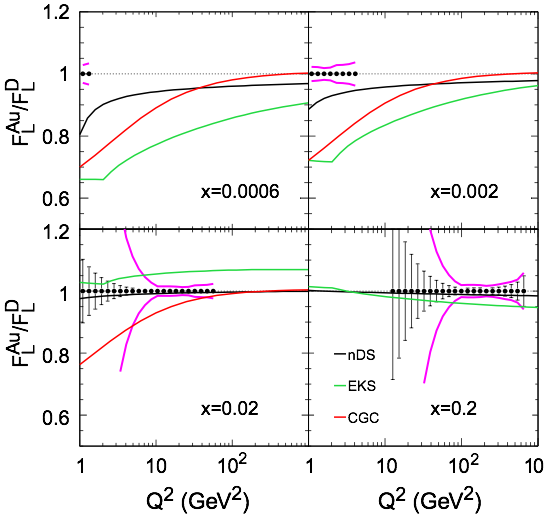 syst. uncertainties
EIC - What Luminosity is Needed?
FL: inclusive measurements at different √s, 
    assume 1% energy-to-energy normalization
∫Ldt = 4/A fb-1  (10+100) GeV & 
         4/A fb-1  (10+50) GeV & 
         2/A fb-1  (5+50) GeV
All together 5 weeks at 
L ~ 1x1034cm-2 s-1 & 50% duty cycle
(Note: 1000x Hera L)
Conclusion from this study:
good control on systematic uncertainties critical
PheniX Summer Student Program, June 2010
21
E.C. Aschenauer
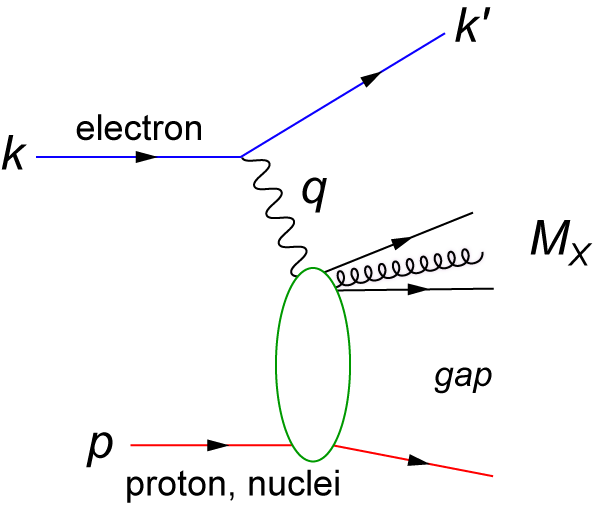 ?
Diffractive Physics:
Diffraction:
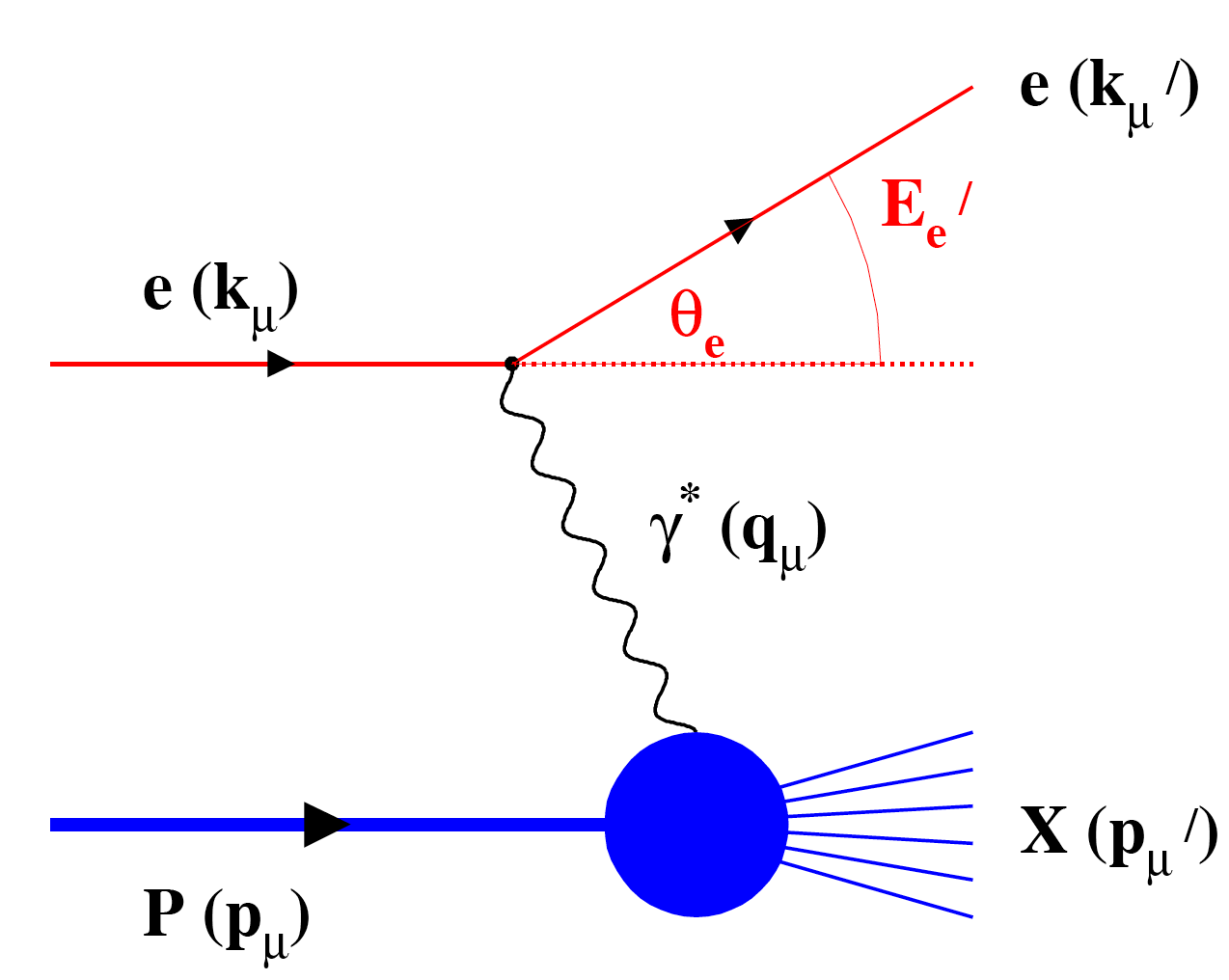 DIS:
r,f, J/y
Hit a proton at rest 
with a 60 TeV e and 
nothing happens to it !
It just spits out a VM.
Hera: Diffraction / DIS ~ 20%
 dσ/dt ~ [xG(x,Q2)]2
 experimentally very difficult need to detect proton  a long beam line
 Physics extremely interesting  3d pictures of the proton/nuclei
PheniX Summer Student Program, June 2010
22
E.C. Aschenauer
Measure the Gluon Form Factor
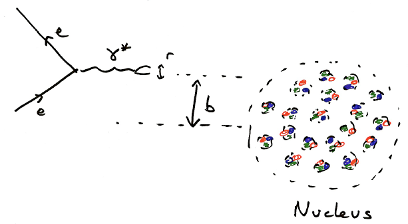 Basic Idea:
Studying diffractive exclusive J/y production
at Q2~0 
Ideal Probe:
large photo-production cross section
t can be derived from e,e’ and J/y  4-momentum
RA = 1.2A1/3fm
Elastic scattering on full nucleus
 long wavelength gluons (small t)
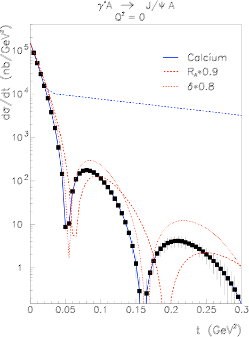 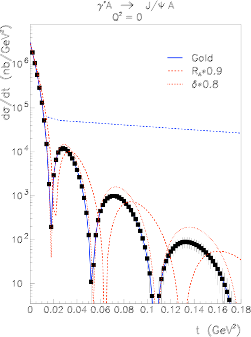 PheniX Summer Student Program, June 2010
23
E.C. Aschenauer
probing partons with specified long. momentum @transverse position b
T
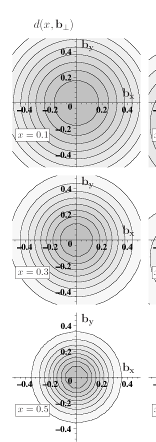 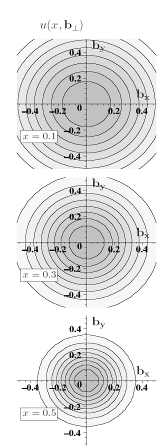 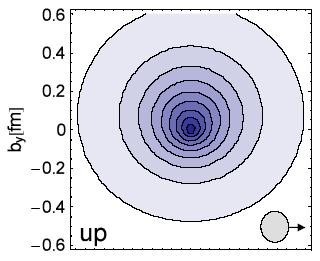 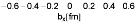 Proton Tomography
DVCS
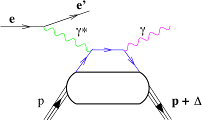 M. Burkardt, M. Diehl 2002
FT (GPD) : momentum space  impact parameter space:
p + D
polarized nucleon:
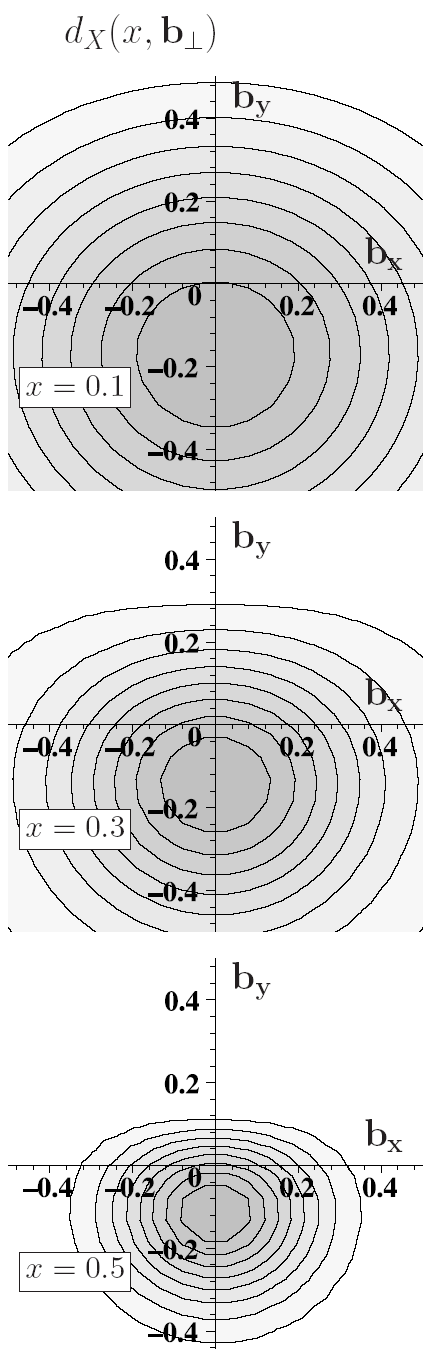 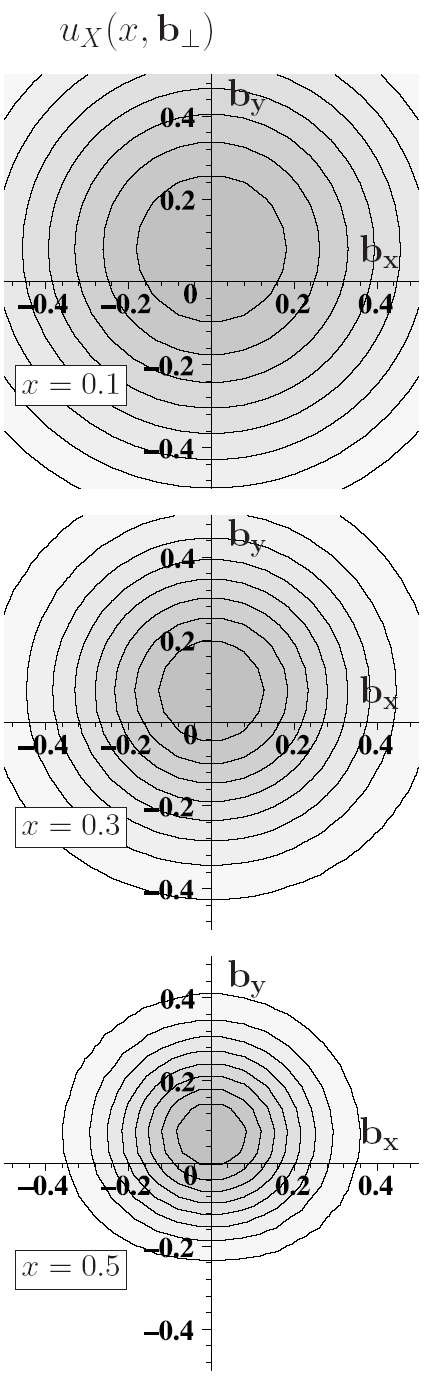 u-quark
d-quark
[x=0]
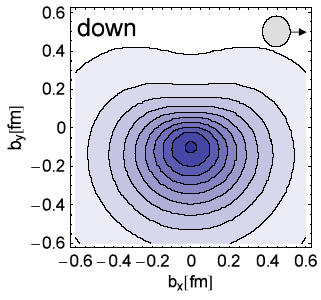 from lattice
PheniX Summer Student Program, June 2010
24
E.C. Aschenauer
Important to understand hadron structure: Spin
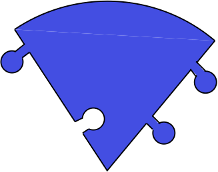 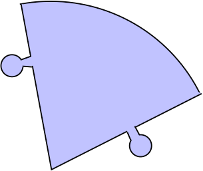 DG
SqLq
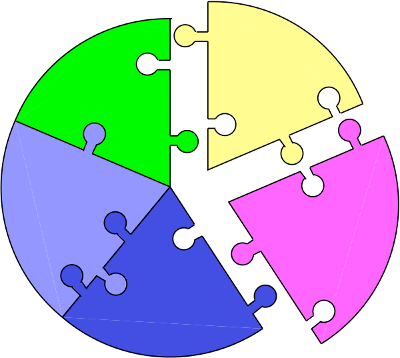 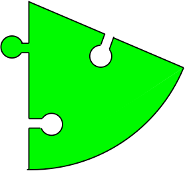 Lg
SqDq
SqDq
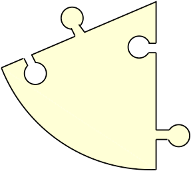 Lg
SqLq
dq
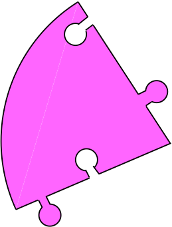 DG
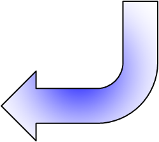 dq
Is the proton spinning like this?
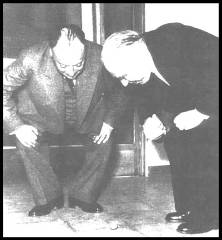 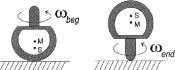 N. Bohr
W. Pauli
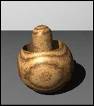 gluon
spin
“Helicity sum rule”
Where do we go with
solving the “spin puzzle” ?
angular 
momentum
total u+d+s
quark spin
PheniX Summer Student Program, June 2010
25
E.C. Aschenauer
How to measure Quark Polarizations
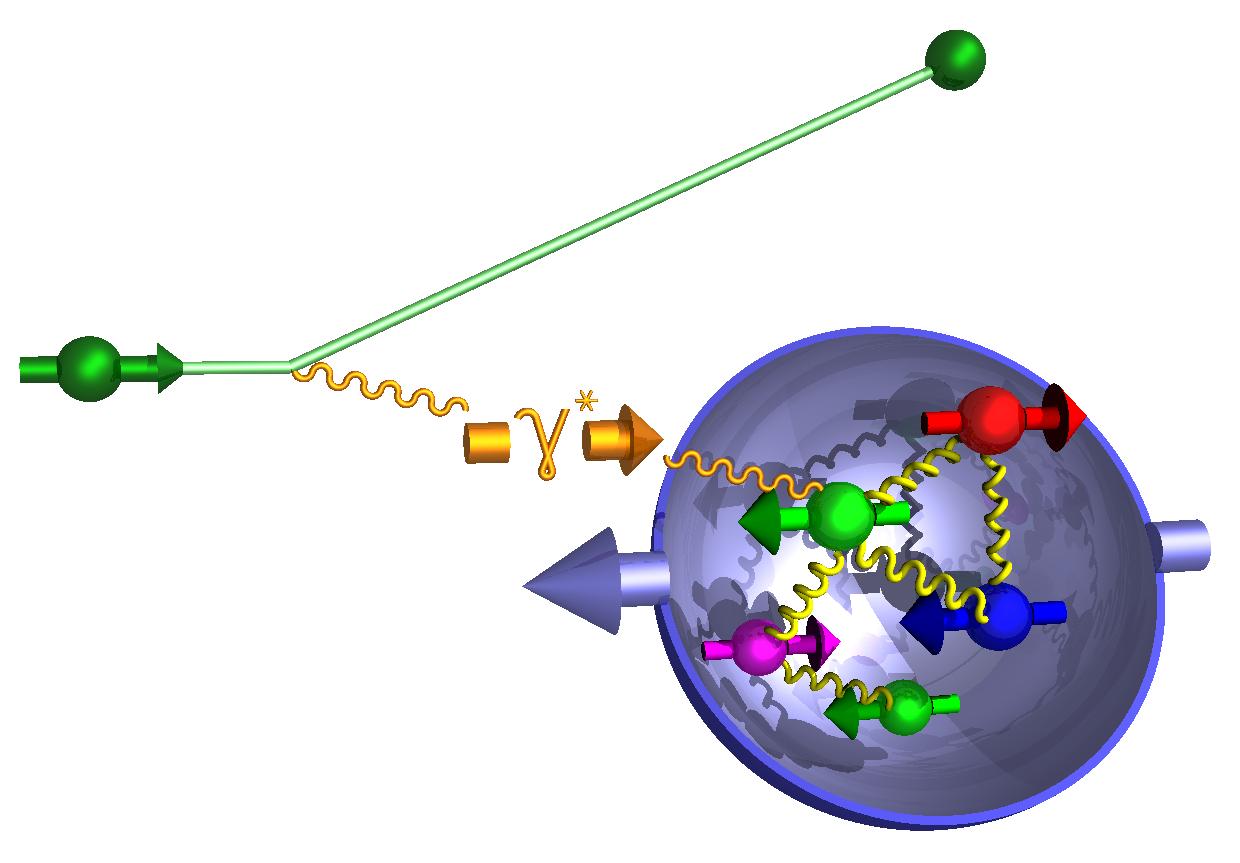 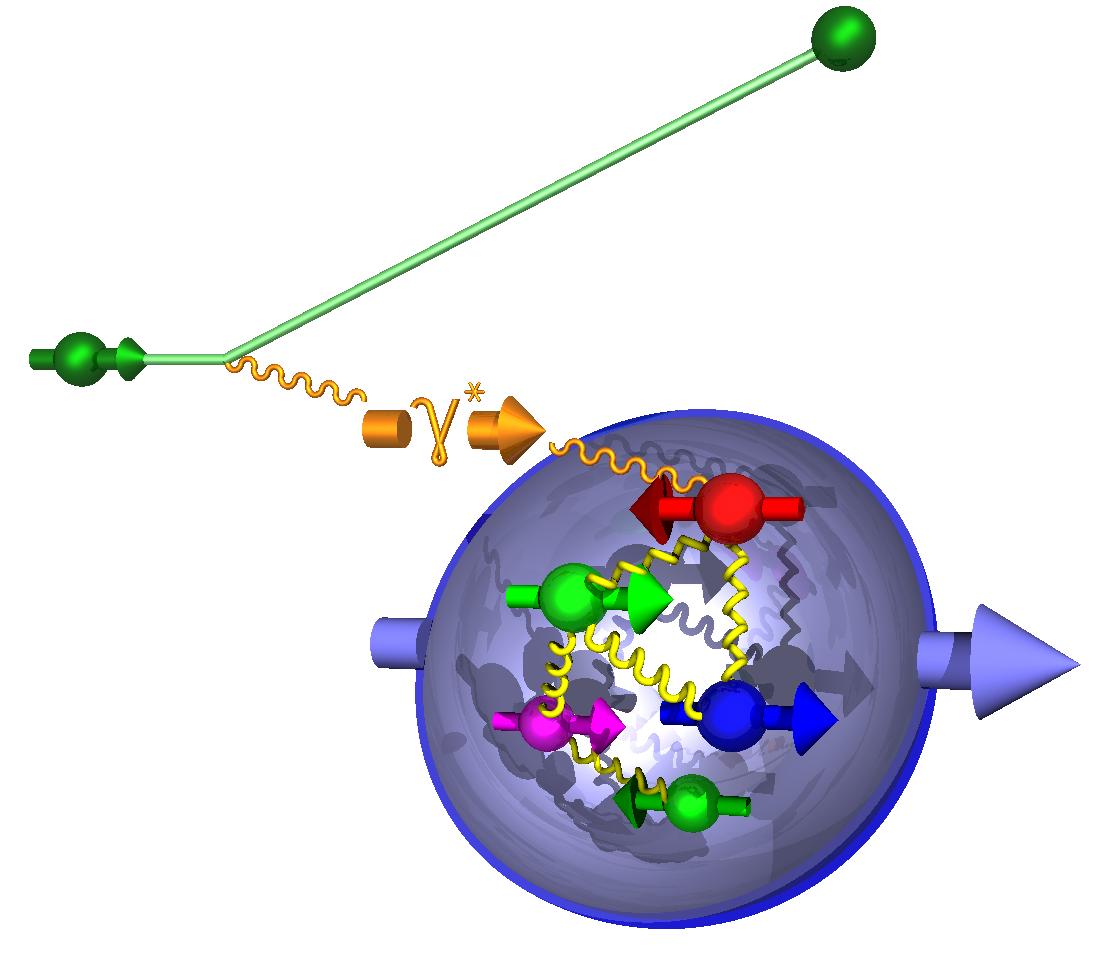 Virtual photon g* can only couple to quarks of opposite helicity
Select q+(x) or q-(x) by changing the orientation of 
   target nucleon spin or helicity of incident lepton beam
Asymmetry definition:
inclusive DIS: only e’ info used
semi-inclusive DIS: e’+h info used
PheniX Summer Student Program, June 2010
26
E.C. Aschenauer
Δg from inclusive DIS and polarized pp
Current knowledge on Dg
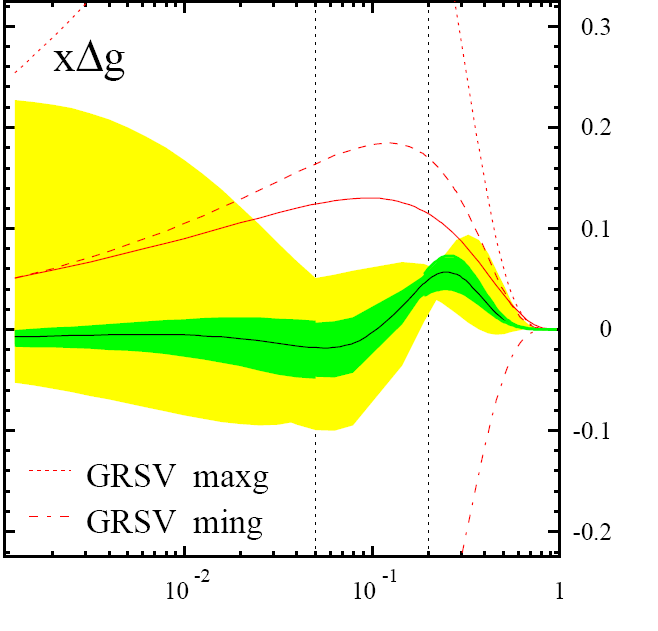 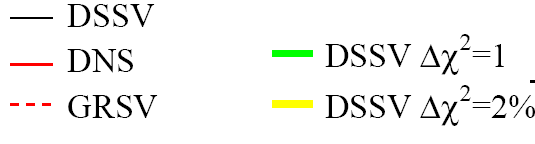 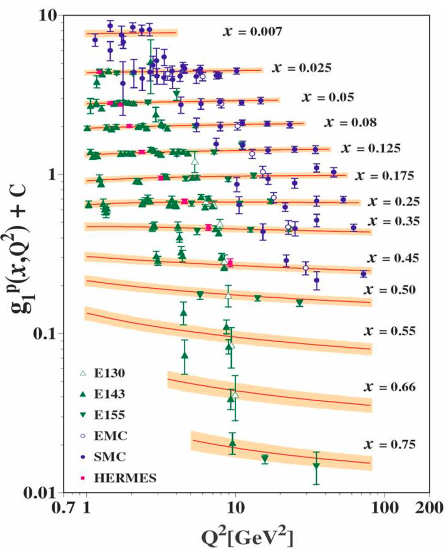 Scaling violations of g1 
   (Q2-dependence) give indirect access to the gluon distribution via DGLAP evolution.
DIS
EIC
RHIC polarized pp collisions at midrapidity directly involve gluons
 Rule out large DG for 0.05 < x < 0.2
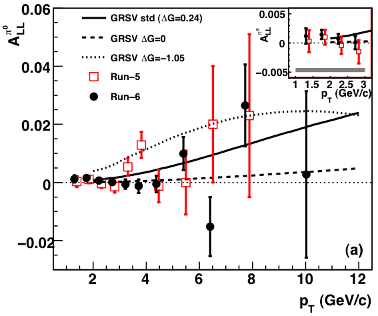 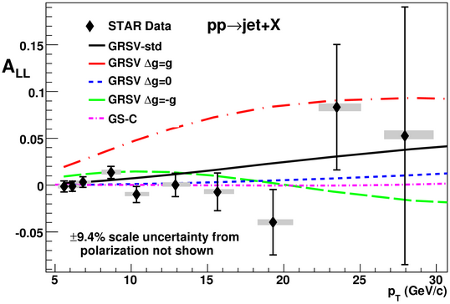 RHIC
constrained x-range still limited
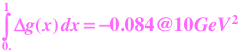 PheniX Summer Student Program, June 2010
27
E.C. Aschenauer
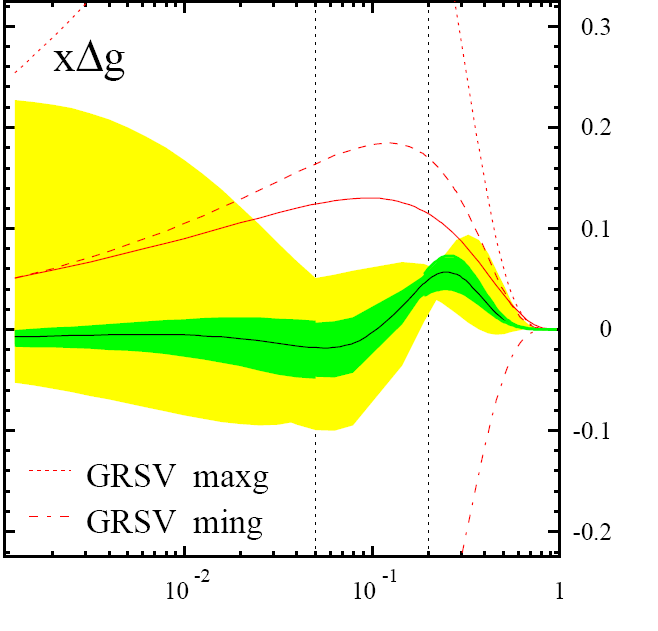 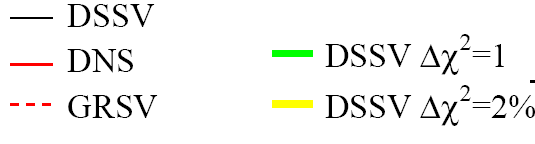 x
How does it look at EIC
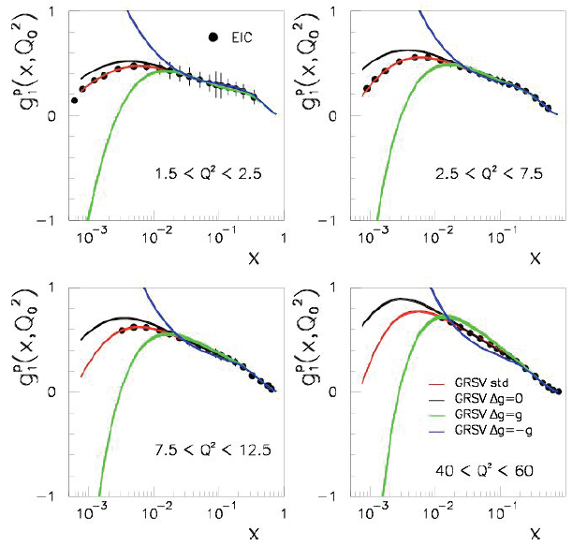 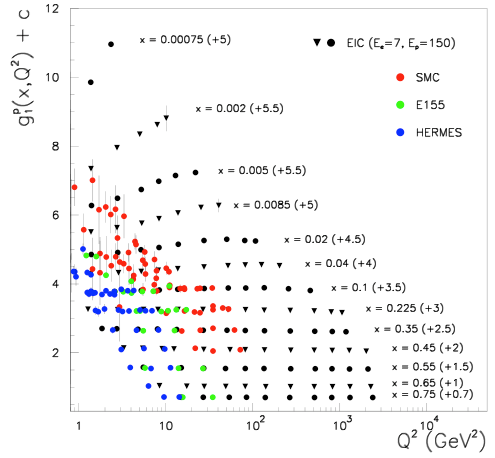 translates into
will constrain
EIC:
Access to ΔG at small x where uncertainties are very large
5fb-1 integrated luminosity
PheniX Summer Student Program, June 2010
28
E.C. Aschenauer
Polarised quark distributions
MC
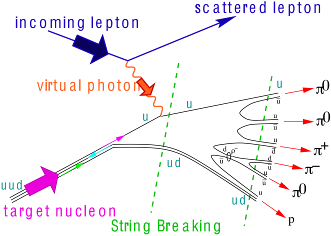 Correlation between detected hadron and struck qf
         “Flavor – Separation”
Inclusive DIS:
Semi-inclusive DIS:
FF
DF
In LO-QCD:
Extract Dq by solving:
PheniX Summer Student Program, June 2010
29
E.C. Aschenauer
statistics sufficient for 
  5 parameter fit
Measured Asymmetries
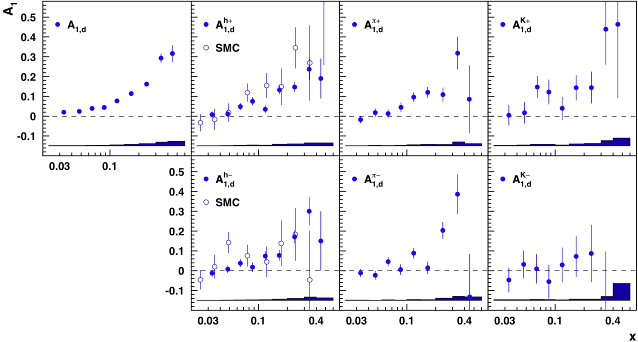 Deuterium
Proton
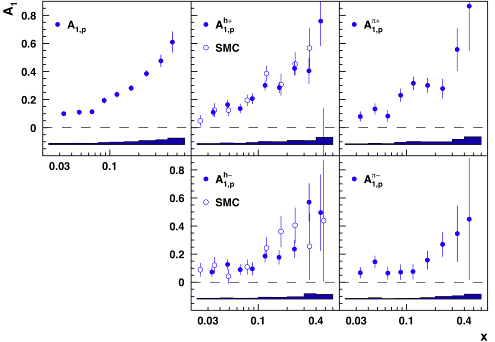 PheniX Summer Student Program, June 2010
30
E.C. Aschenauer
Du(x), Dd(x) ~ 0
In measured range (0.023 – 0.6)
No indication for Ds(x) < 0
Polarised opposite to proton spin
Polarised parallel to proton spin
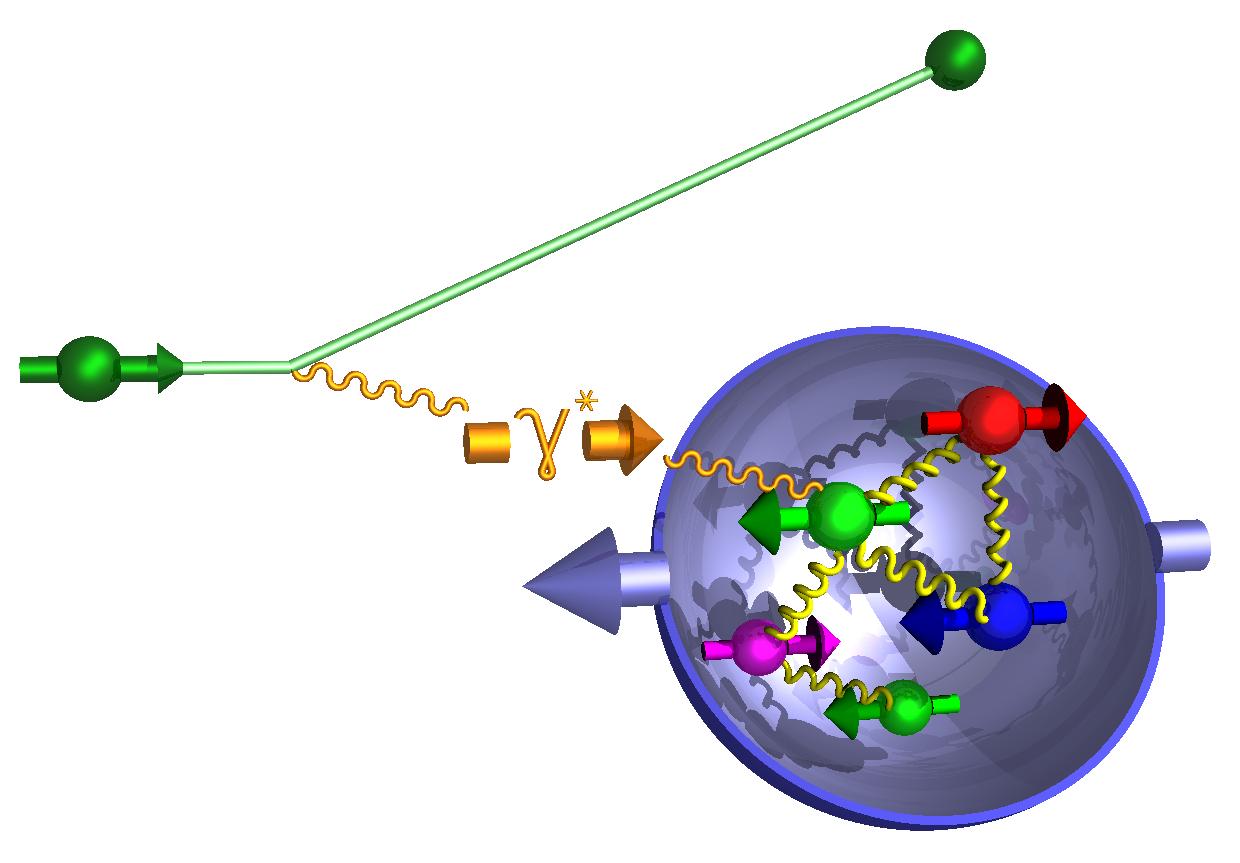 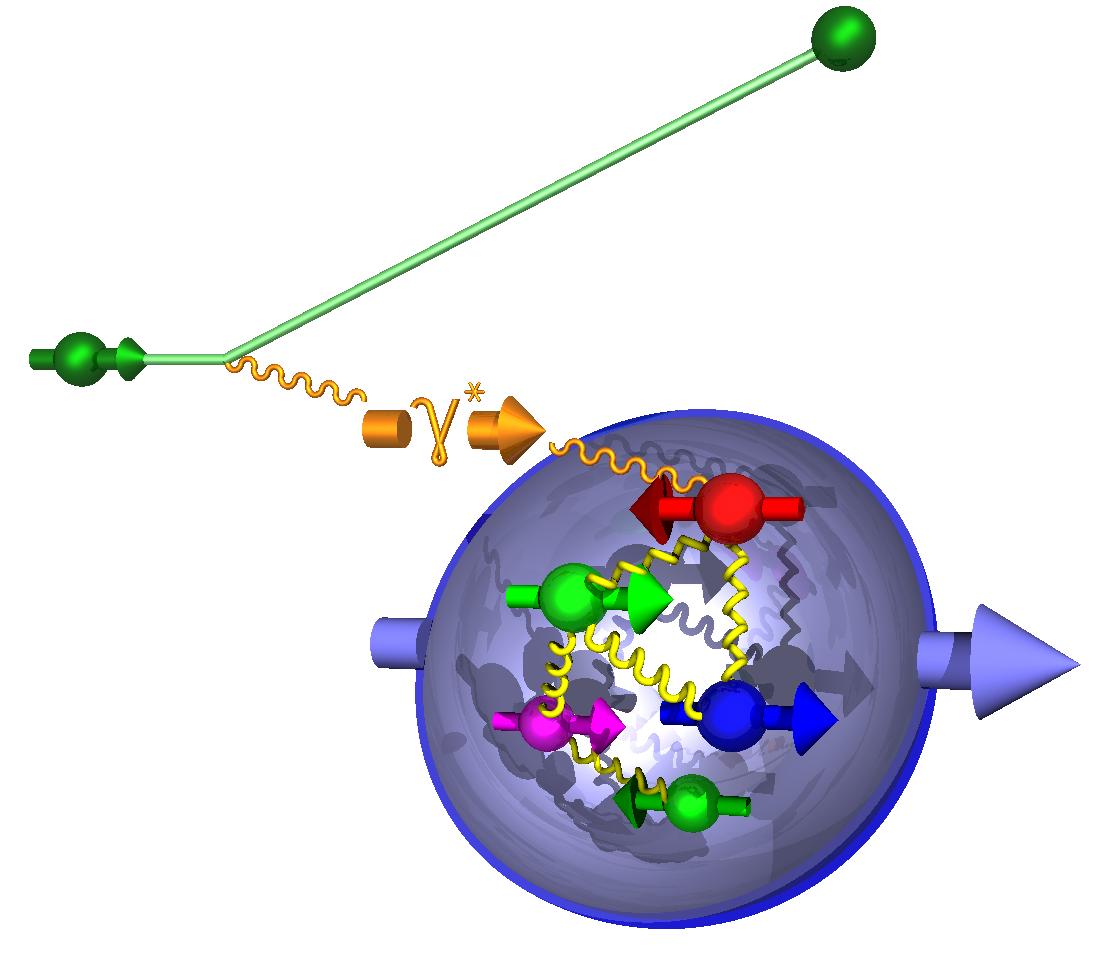 Polarized Quark Densities
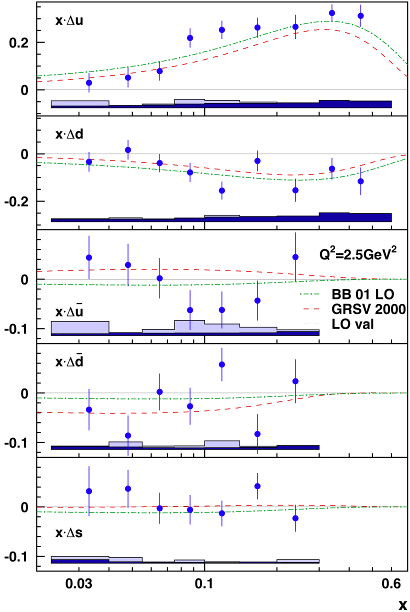 First complete separation of 
   pol. PDFs without assumption on 
   sea polarization
Dd(x) < 0
Du(x) > 0
good agreement with NLO-QCD
PheniX Summer Student Program, June 2010
31
E.C. Aschenauer
Polarized Quark Distributions @ EIC
eRHIC: 10GeV@250GeV at 9 fb-1
0.8
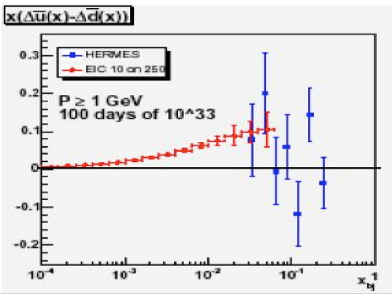 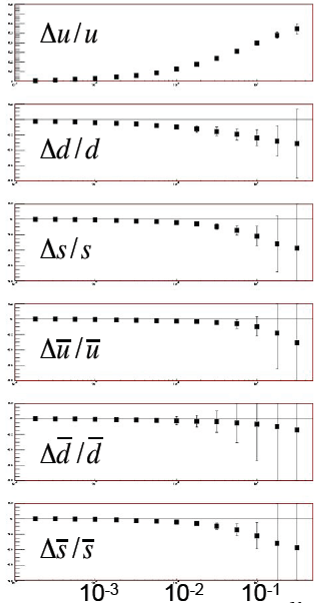 0.
0.2
-0.8
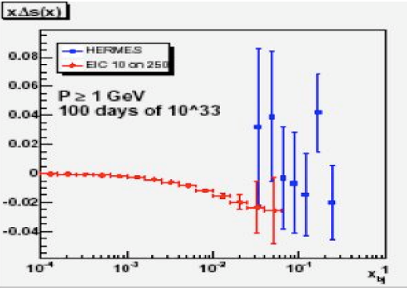 X
PheniX Summer Student Program, June 2010
32
E.C. Aschenauer
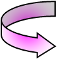 Why is Ds interesting
e.g. elastic scattering of SUSY dark matter
neutralino c
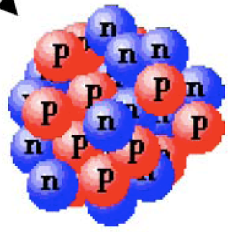 gives spin-dep. cross sec.
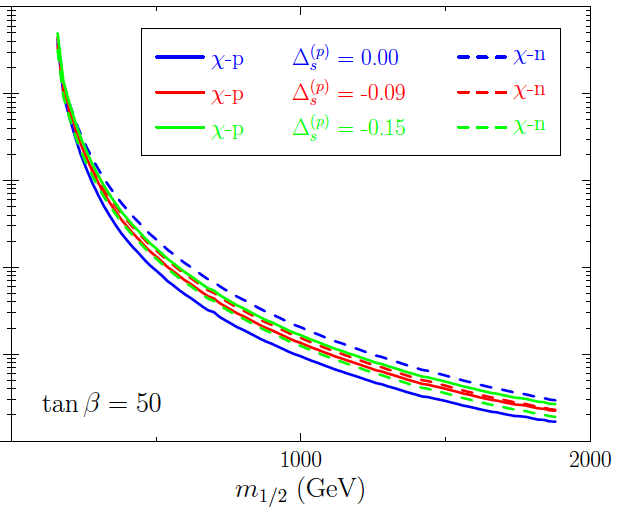 Ellis et al.
arXiv: 0801.3656
PheniX Summer Student Program, June 2010
33
E.C. Aschenauer
p
EIC Scope - QCD Factory
RHIC
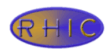 Electron accelerator
Polarized protons
50-250 (325) GeV
e-
Unpolarized and
polarized leptons
4-20 (30) GeV
Light ions (d,Si,Cu)
Heavy ions (Au,U)
50-100 (130) GeV/u
e-
e+
Polarized light ions (He3)  215 GeV/u
70% e- beam polarization goal
polarized positrons?
Center mass energy range: √s=28-200 GeV; L~100xHera
Mission: Studying the Physics of Strong Color Fields
PheniX Summer Student Program, June 2010
34
E.C. Aschenauer
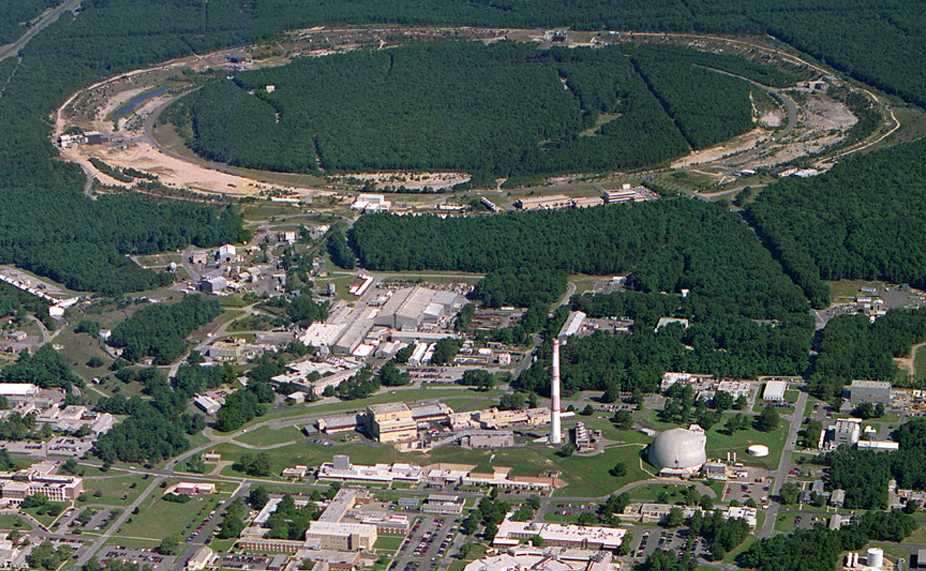 PHOBOS
BRAHMS
RHIC
PHENIX
STAR
AGS
TANDEMS
The Relativistic Heavy-Ion Collider @ BNL
12 o’clock proposed
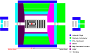 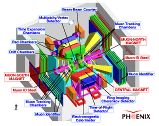 v = 0.99995⋅c = 186,000 miles/sec
RF
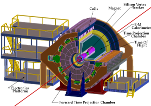 LINAC
EBIS
ERL Test Facility
BOOSTER
PheniX Summer Student Program, June 2010
35
E.C. Aschenauer
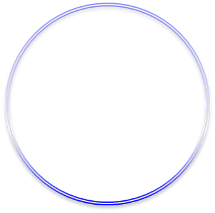 The latest design of eRHIC
30  GeV
eRHIC staging all-in tunnel
25 GeV
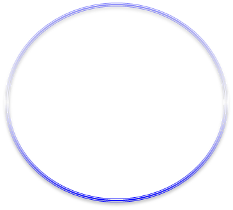 20 GeV
Polarized e-gun
Common vacuum chamber
eRHIC detector
27.5  GeV
15 GeV
Beam-dump
22.5 GeV
10 GeV
6 pass 2.5 GeV ERL
17.5GeV
5 GeV
Common vacuum chamber
Coherent 
e-cooler
0.1 GeV
12.5 GeV
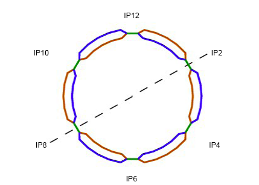 7.5 GeV
2.5 GeV
The most
cost effective 
design
ePHENIX
RHIC: 325 GeV p 
or 130 GeV/u Au
eSTAR
100m             |--------|
PheniX Summer Student Program, June 2010
36
E.C. Aschenauer
IR-Design
D5
eRHIC - Geometry high-lumi IR with β*=5 cm, l*=4.5 mand 10 mrad crossing angle
Q5
Q4
Spin
rotator
325 GeV p
125 GeV/u ions
0.44 m
6.33 mrad
4 m
3.67 mrad
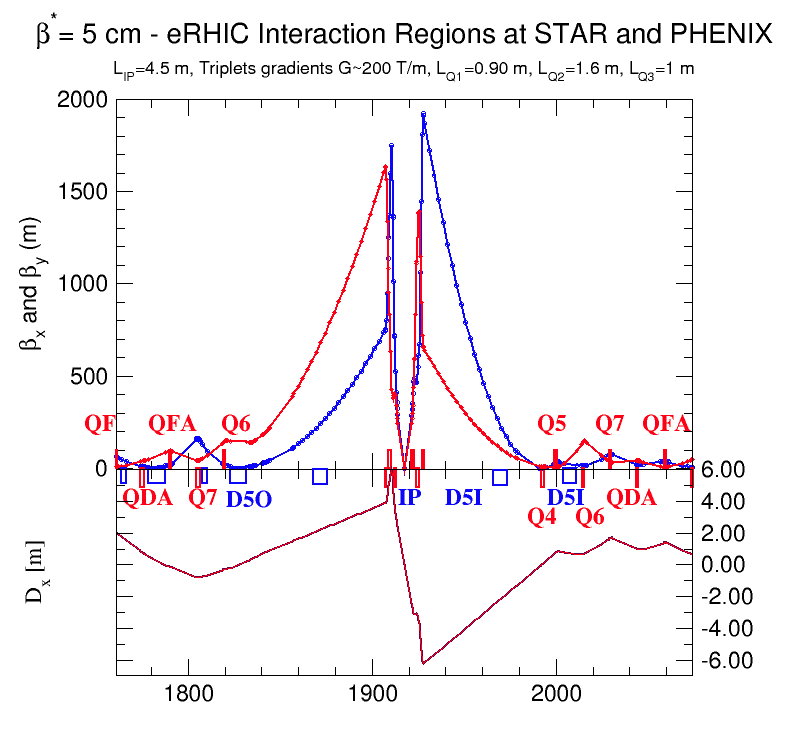 18.8 m
0.329 m
16.8 m
0.188036 m
10 mrad
30 GeV e-
20
10
30
60 m
m
90 m
© D.Trbojevic
PheniX Summer Student Program, June 2010
37
E.C. Aschenauer
eRHIC – Geometry high-lumi IR
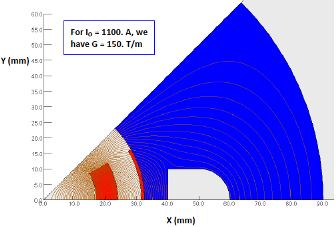 1 m
1.6 m
0.85 m
10.4 cm
8.4 cm
10 mrad
5.4 cm
m
2
3
7
1
6
4
5
© D.Trbojevic
Two designs of the IR exist for both low luminosity (~ 3x1033) and high luminosity (~ 2x1034) depends on distance IR to focusing quads
By using a crossing angle (and crab cavities), one can have energy-independent geometries for the IRs and no synchrotron radiation in the detectors
Big advantage in detecting particles at low angle
can go as low as 0.75o at hadron side  |h| < 5.5 Beam-p: y ~ 6.2
Luminosity for 30 GeV e-beam operation will be at 20% level
PheniX Summer Student Program, June 2010
38
E.C. Aschenauer
Detector Requirements from Physics
Detector must be multi-purpose
Need the same detector for inclusive (ep -> e’X), semi-inclusive (ep -> e’hadron(s)X), exclusive (ep -> e’pp)  reactions and eA interactions
Able to run for different energies (and ep/A kinematics) to 
   reduce systematic errors
Ability to tag the struck nucleus in exclusive and diffractive eA reactions
 Needs to have large acceptance
Cover both mid- and forward-rapidity
particle detection to very low scattering angle; around 1o in e and p/A direction
 particle identification is crucial
e, p, K, p, n over wide momentum range and scattering angle
excellent secondary vertex resolution (charm)
small systematic uncertainty for e,p-beam polarization and luminosity measurement
PheniX Summer Student Program, June 2010
39
E.C. Aschenauer
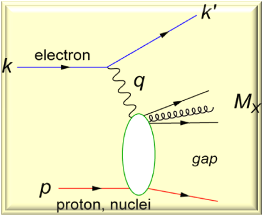 γ*
γ*
p,K
u,d,s,
c,b,g
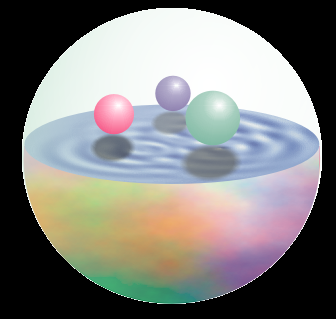 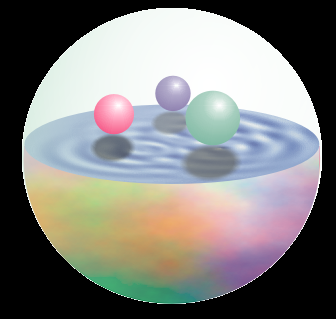 Processes to Study Physics
u,d,s,
c,b,g
semi-inclusive DIS
inclusive DIS
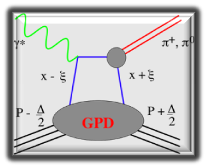 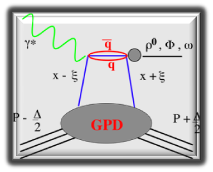 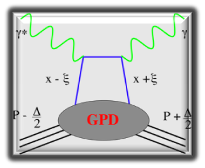 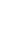 ?
Diffraction
exclusive DIS
PheniX Summer Student Program, June 2010
40
E.C. Aschenauer
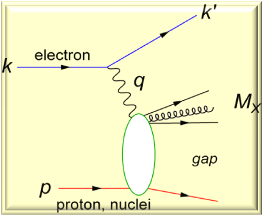 Diffractive Physics: p’ kinematics
t=(p4-p2)2 = 2[(mpin.mpout)-(EinEout - pzinpzout)]
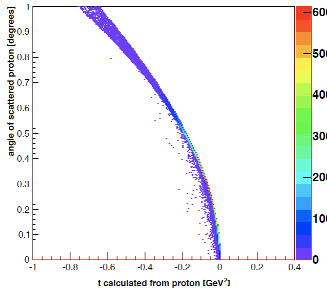 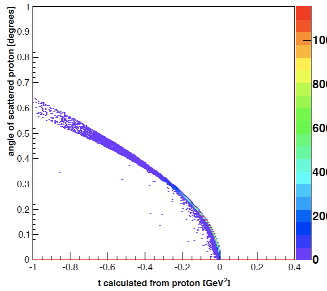 Diffraction:
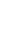 ?
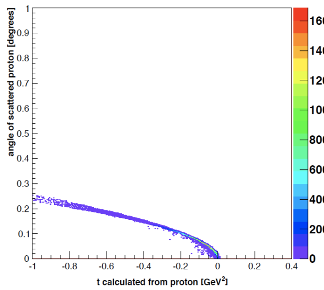 4 x 250
4 x 50
4 x 100
PheniX Summer Student Program, June 2010
41
E.C. Aschenauer
A typical High Energy Detector
Particle types:
 neutrinos (missing energy)
 muons m
  hadrons  p, K, p
 quarks, gluons  jets
 electrons, photons, p0
 charged particles
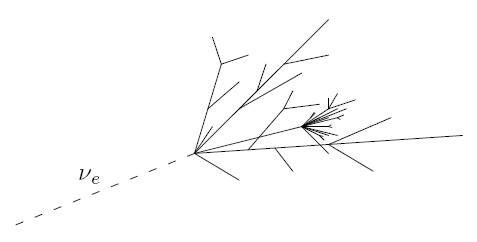 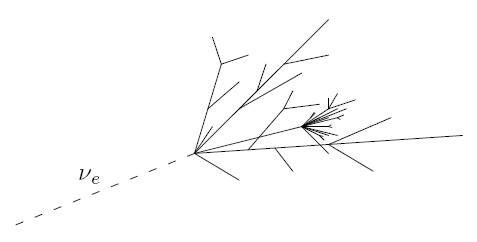 Rough Classification
 track detectors for charged particles
 “massless” detectors
 gas detectors
 solid state detectors
beam pipe
magnet coil
(solenoid, field || beam axis)
Calorimeter for energy measurement
 electromagnetic
 high Z material (Pb-glas)
absorber (mostly Fe)
 flux return yoke +
        active material
hadronic 
 heavy medium (Fe, Cu, U) 
   + active material
PheniX Summer Student Program, June 2010
42
E.C. Aschenauer
A detector integrated into IR
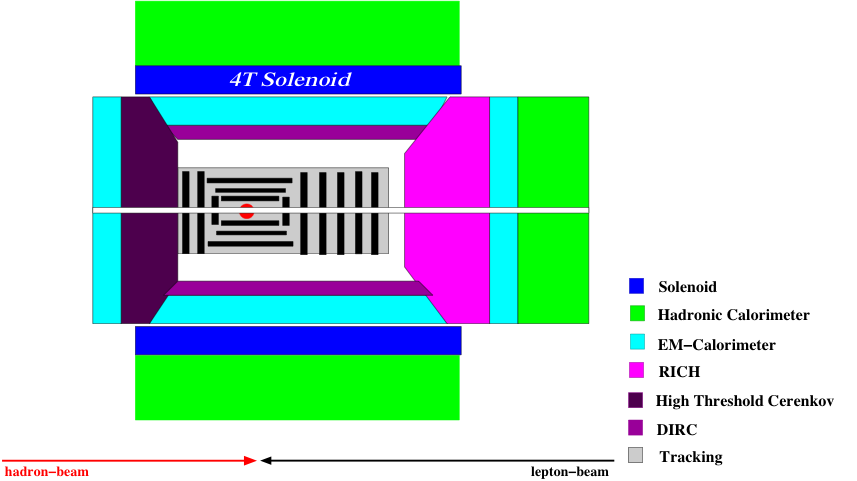 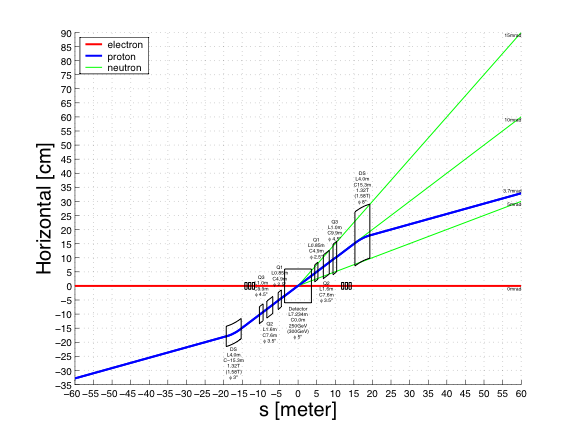 a lot of space 
for polarimetry
and luminosity
measurements
ZDC
FPD
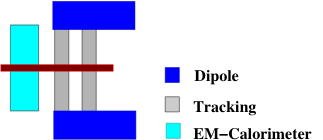 FED
Dipoles needed to have good forward momentum resolution
 Solenoid no magnetic field @ r ~ 0
 DIRC, RICH hadron identification  p, K, p
 high-threshold Cerenkov  fast trigger for scattered lepton
 radiation length very critical  low lepton energies
PheniX Summer Student Program, June 2010
43
E.C. Aschenauer
eRHIC Detector in Geant-3
Silicon Strip
detector
ala Zeus
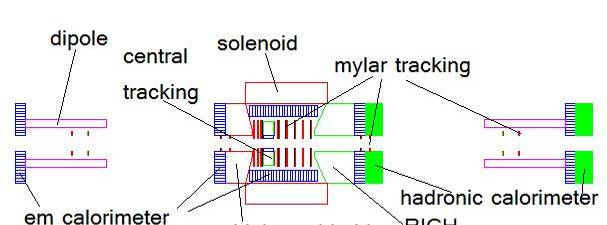 central 
tracking
ala BaBar
Drift Chambers
Drift Chambers ala HERMES FDC
EM-Calorimeter
LeadGlas
Dual-Radiator 
RICH
ala HERMES
High Threshold
Cerenkov
fast trigger on e’
e/h separation
DIRC: not shown because of cut; modeled following Babar
 no hadronic calorimeter in barrel yet
 investigate ILC technology to combine mID with HCAL
PheniX Summer Student Program, June 2010
44
E.C. Aschenauer
MeRHIC Detector in Geant-3
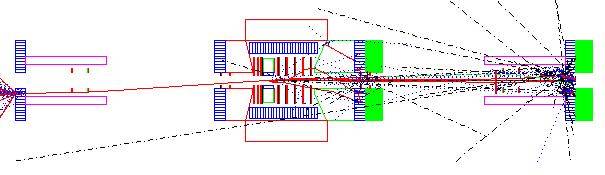 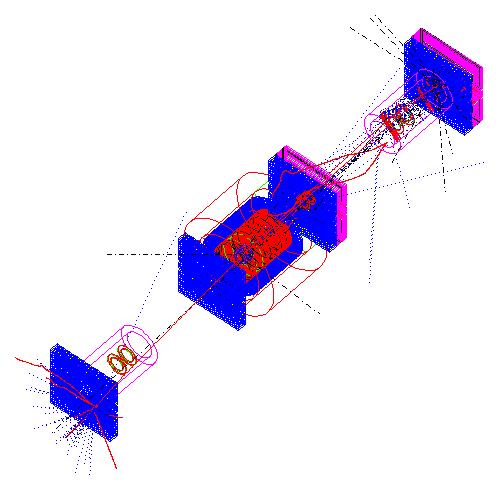 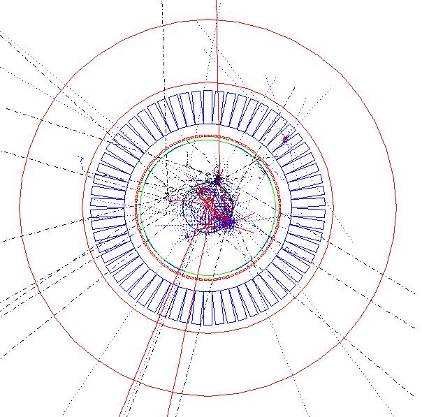 PheniX Summer Student Program, June 2010
45
E.C. Aschenauer
and Summary
we have just explored the 
    tip of the iceberg
you are here
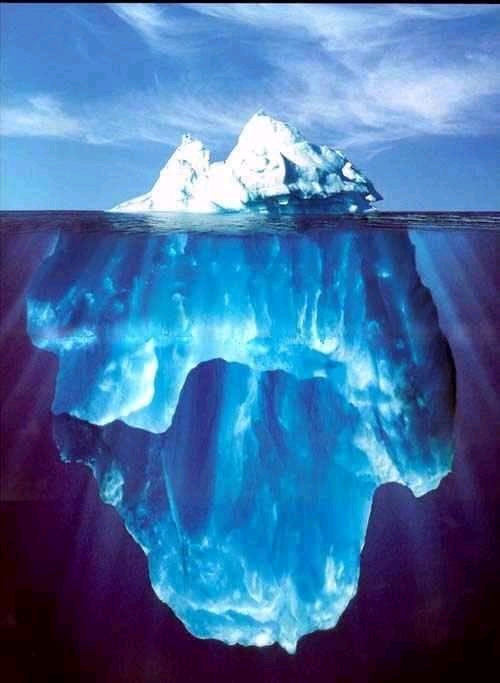 EIC
 many avenues for further 
  important measurements and 
    theoretical developments
Dutot, Ddtot
Knowledge about
Gluons in p /A
Come and join us
Ds
Dg
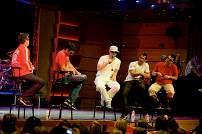 Lq,g
spin sum rule
The BNL EIC Taskforce
John's 60th Birthday, Yale, March 2010
46
E.C. Aschenauer
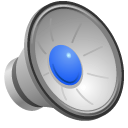 BACKUP
PheniX Summer Student Program, June 2010
47
E.C. Aschenauer
X. Ji,  D. Mueller, A. Radyushkin (1994-1997)
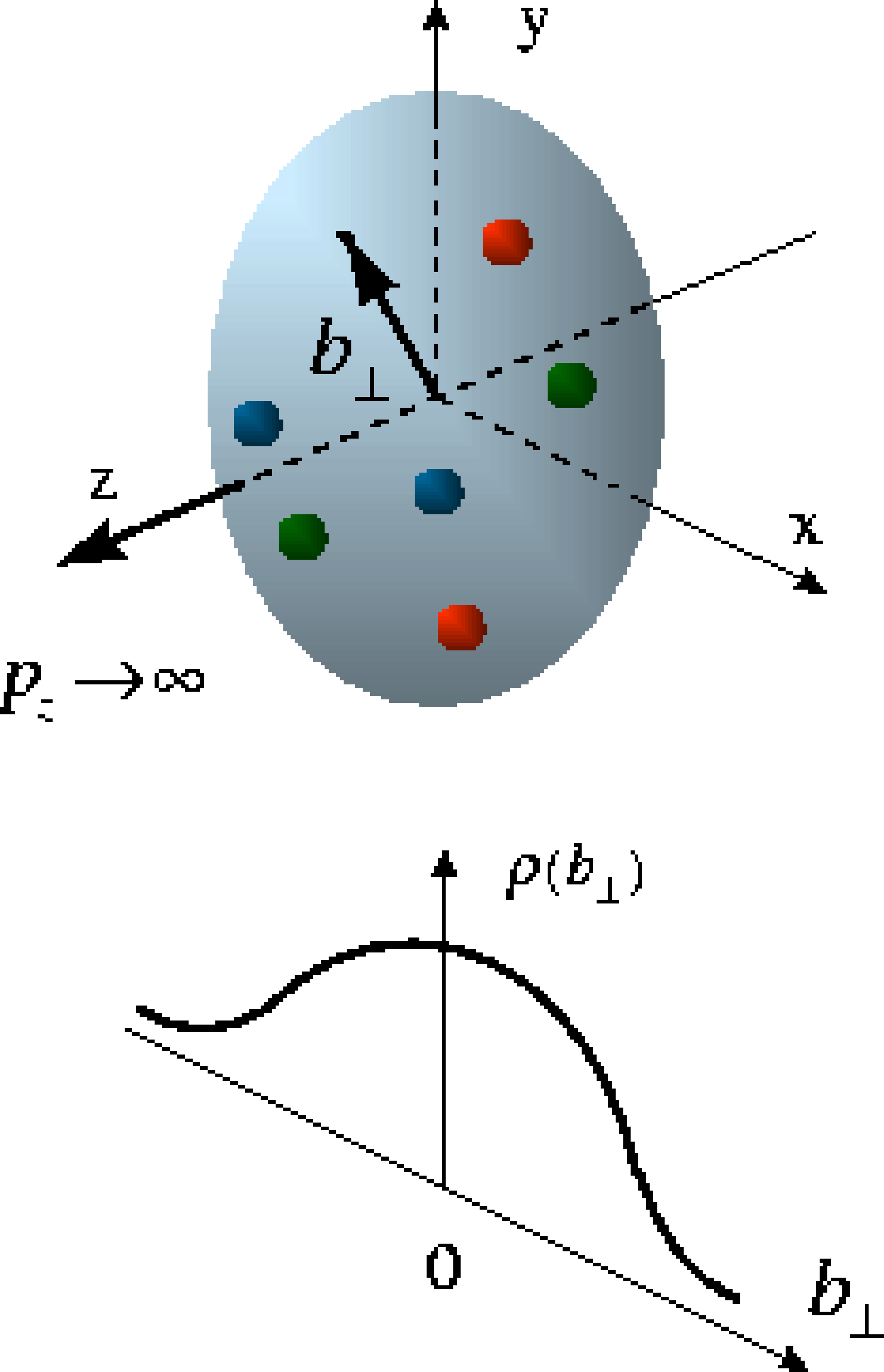 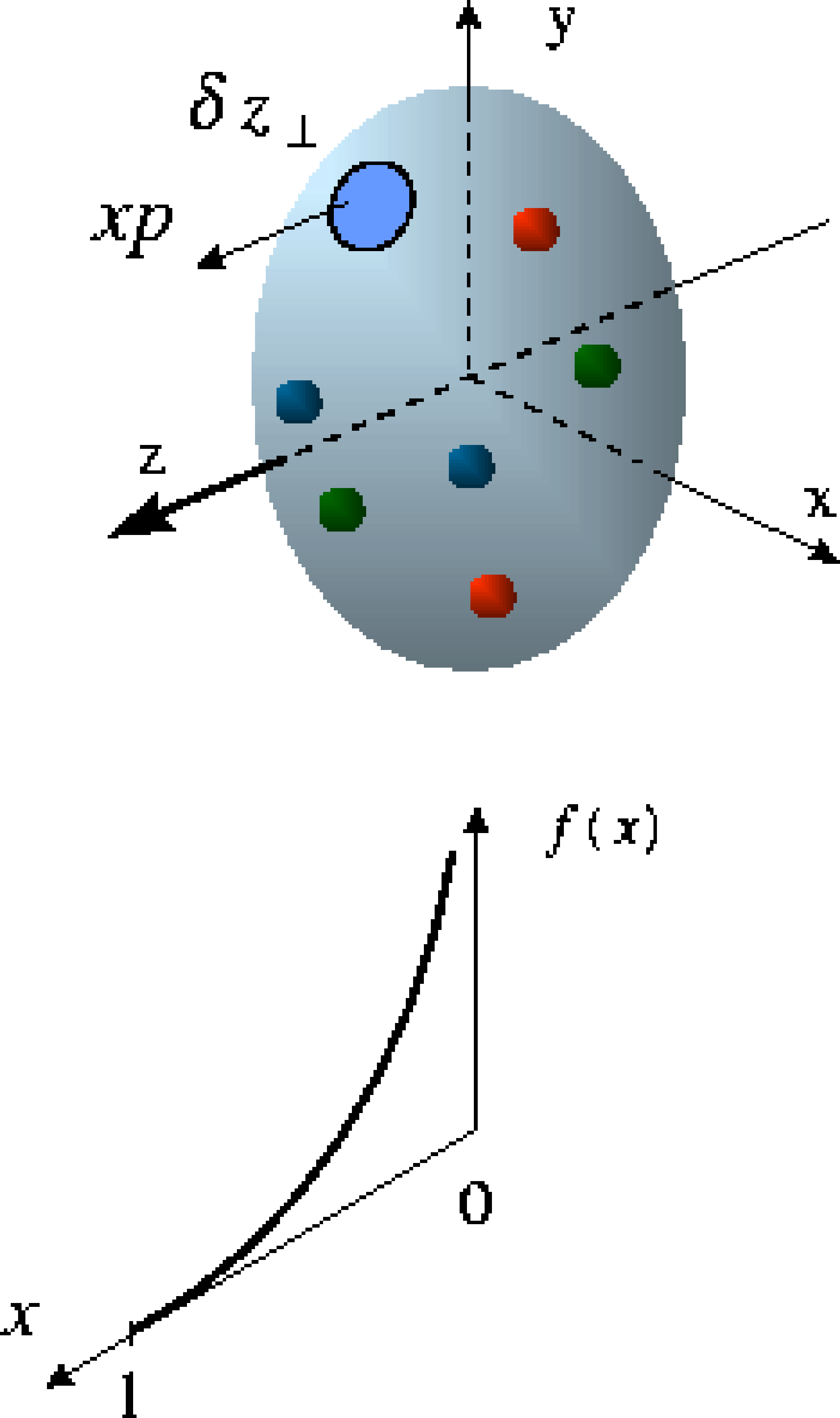 Proton form factors, transverse charge & current densities
Structure functions,
quark longitudinal
momentum & helicity 
distributions
Beyond form factors and quark distributions
Generalized Parton Distributions
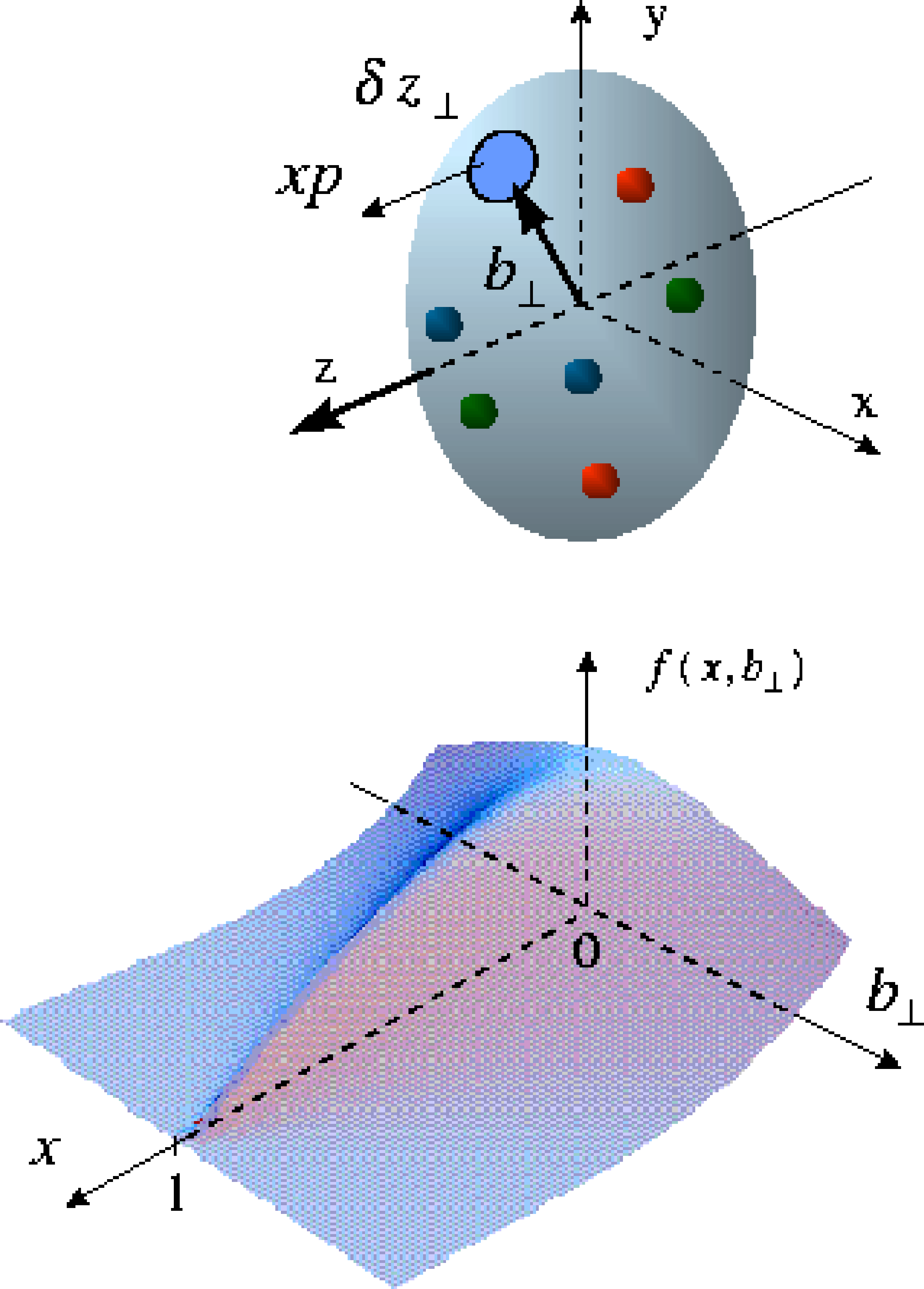 Correlated quark momentum 
and helicity distributions in 
transverse space - GPDs
PheniX Summer Student Program, June 2010
48
E.C. Aschenauer
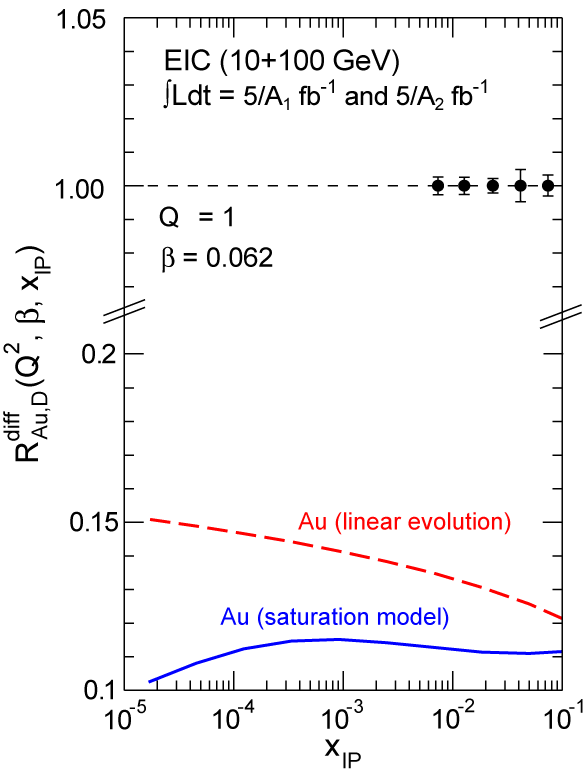 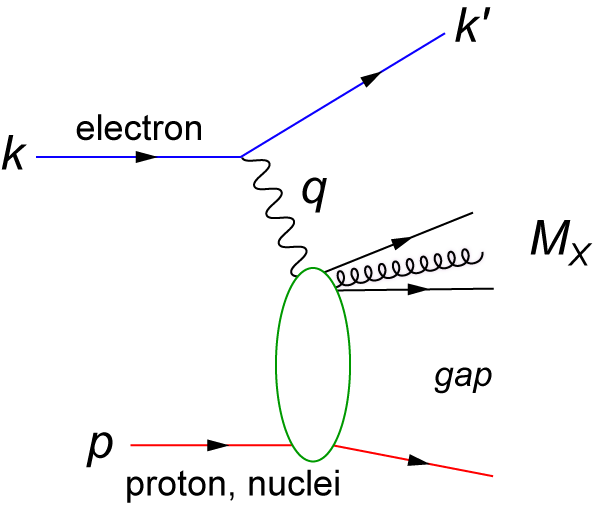 ?
xIP = mom. fraction of pomeron w.r.t. hadron
Diffractive physics: ep vs eA
Curves: Kugeratski, Goncalves, Navarra, EPJ C46, 413
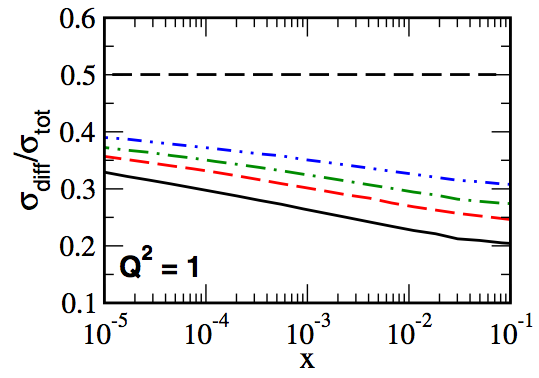 Diffraction:
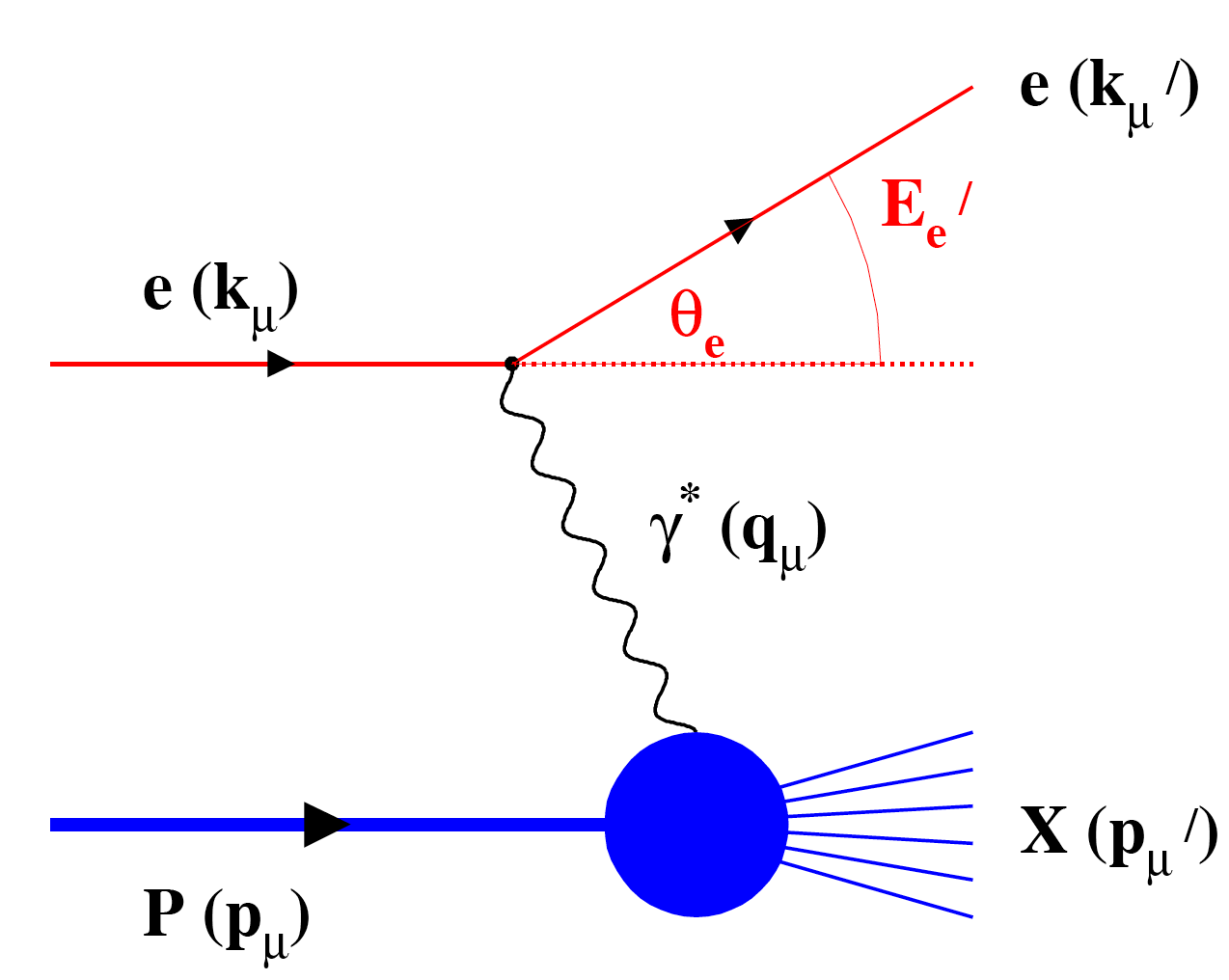 DIS:
HERA/ep: ~20% of all events are hard diffractive
 Diffractive cross-section σdiff/σtot in e+A ?
 Predictions: ~25-40%?      
 Diffractive structure functions
 FLD for nuclei and p extremely sensitive
 Exclusive Diffractive vector meson production: dσ/dt ~ [xG(x,Q2)]2 !!
Distinguish between linear evolution and saturation models
PheniX Summer Student Program, June 2010
49
E.C. Aschenauer
How to measure coherent diffraction in e+A ?
Beam angular divergence limits smallest outgoing Qmin for p/A that can be measured
Can measure the nucleus if it is separated from the beam in Si (Roman Pot) “beamline” detectors
pTmin ~ pAθmin
For beam energies = 100 GeV/n and 
  θmin = 0.08 mrad:
These are large momentum kicks, much greater than the binding energy (~8MeV)
Therefore, for large A, coherently diffractive nucleus cannot be separated from beamline without breaking up
Need to rely on rapidity gap 
   method
 simulations look good
 high eff. high purity
   possible with gap alone
 ~1% contamination
 ~80% efficiency
 depends critical on detector 
   hermeticity
 improve further by veto on 
   breakup of nuclei (DIS) 
 Very critical
 mandatory to detect nuclear
   fragments from breakup
 n: Zero-Degree calorimeter
 p, Afrag: Forward Spectrometer
 New idea: Use U instead of AU
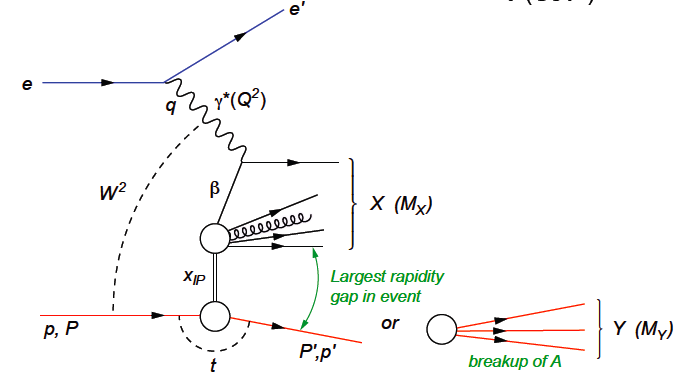 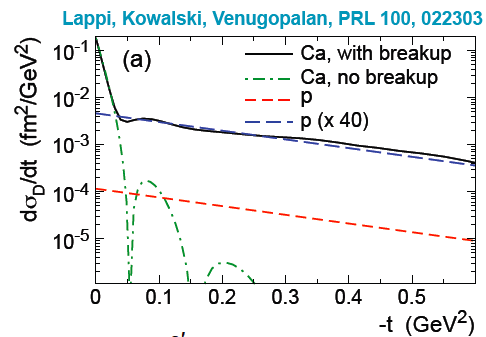 PheniX Summer Student Program, June 2010
50
E.C. Aschenauer